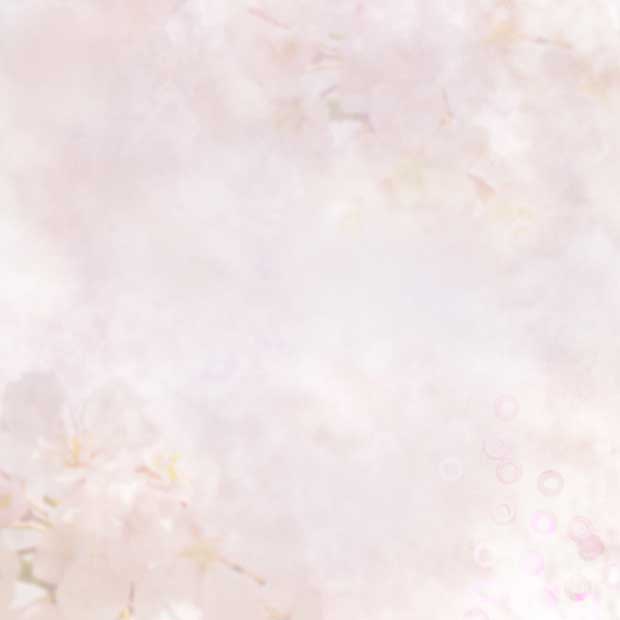 муниципальное бюджетное дошкольное образовательное учреждение 
«Детский сад комбинированного вида № 2»
 городского округа Самара
Модель предметной игровой техносреды
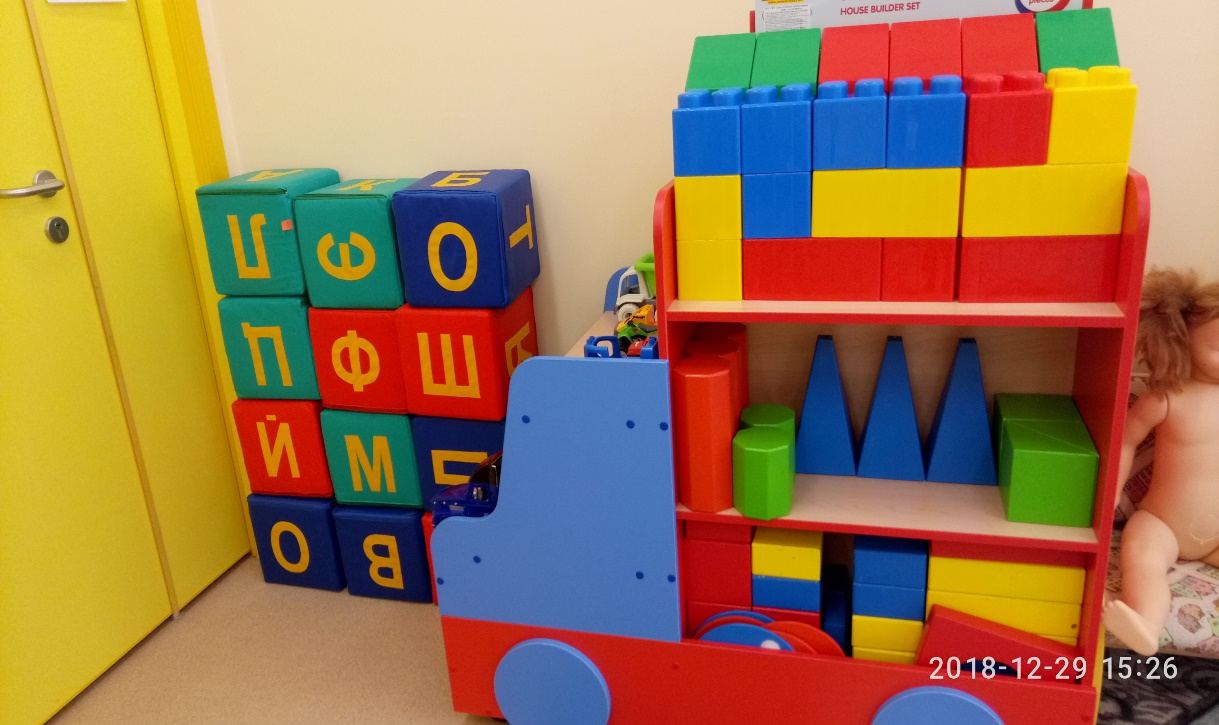 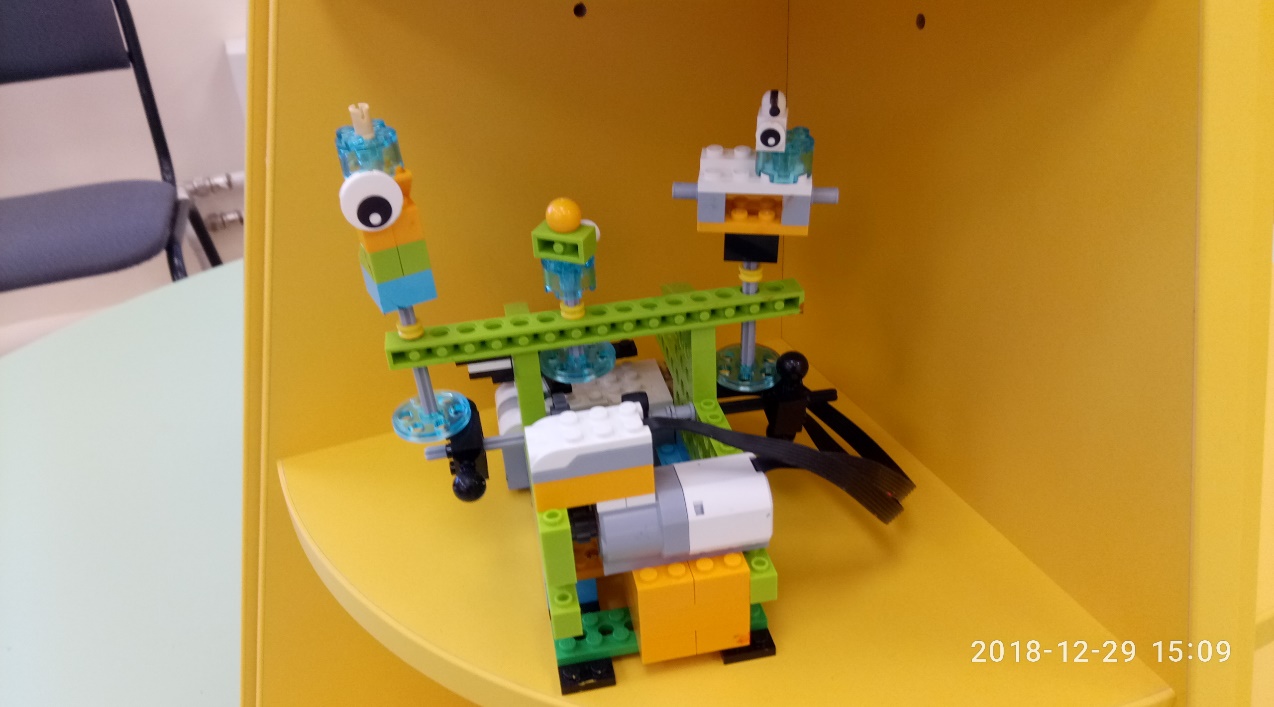 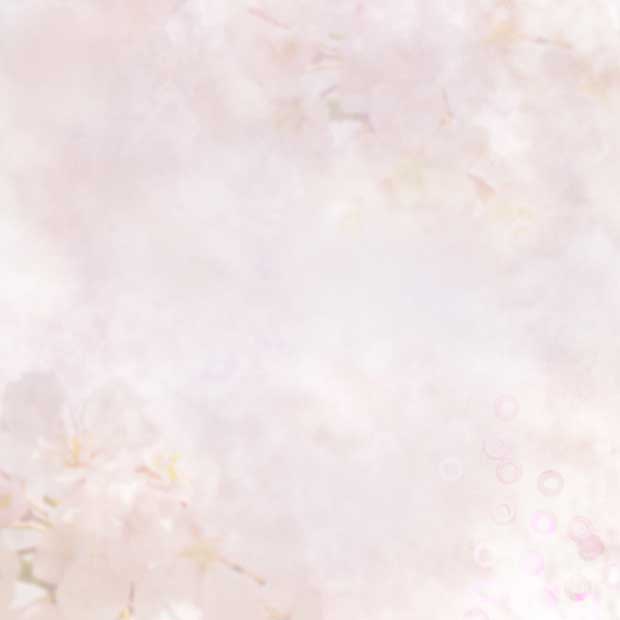 Схема построения развивающей предметно –пространственной среды
Центр конструирования
«Остров конструкторов»
Группа «Роботенок»
План-схема развивающей
предметно –пространственной среды
 в  группе «Роботенок»
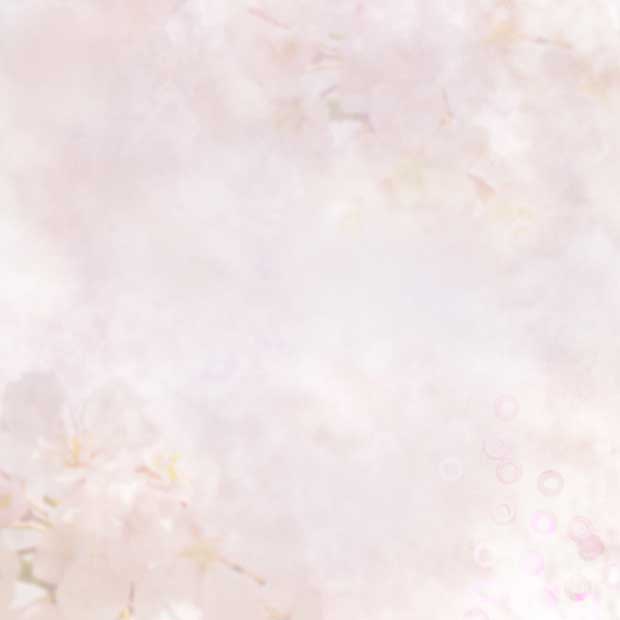 2
1
Зона театра
Зона опытов и экспериментов
Рабочая зона 
Зона конструирования
Зона уединения
Игровая зона «Гараж», «Мастерская»
Игровая зона «Больница»
Игровая зона «Семья»
Зона конструирования и дидактических игр
3
3
9
4
3
3
8
7
6
5
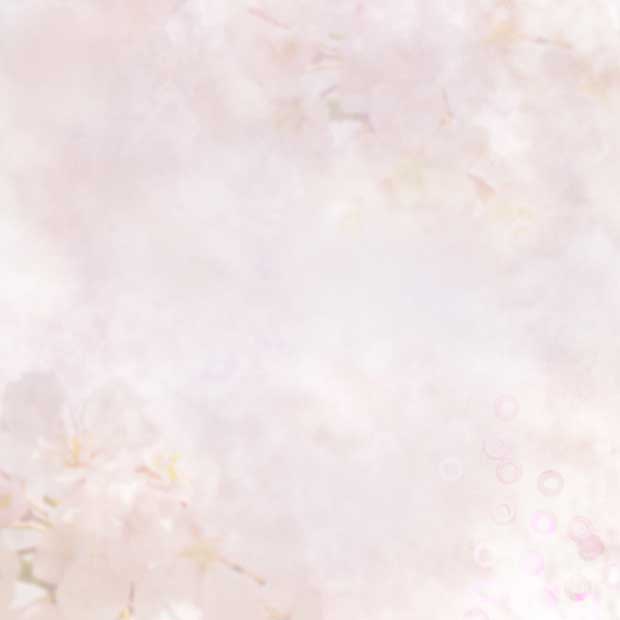 Общий вид группы «Роботенок»
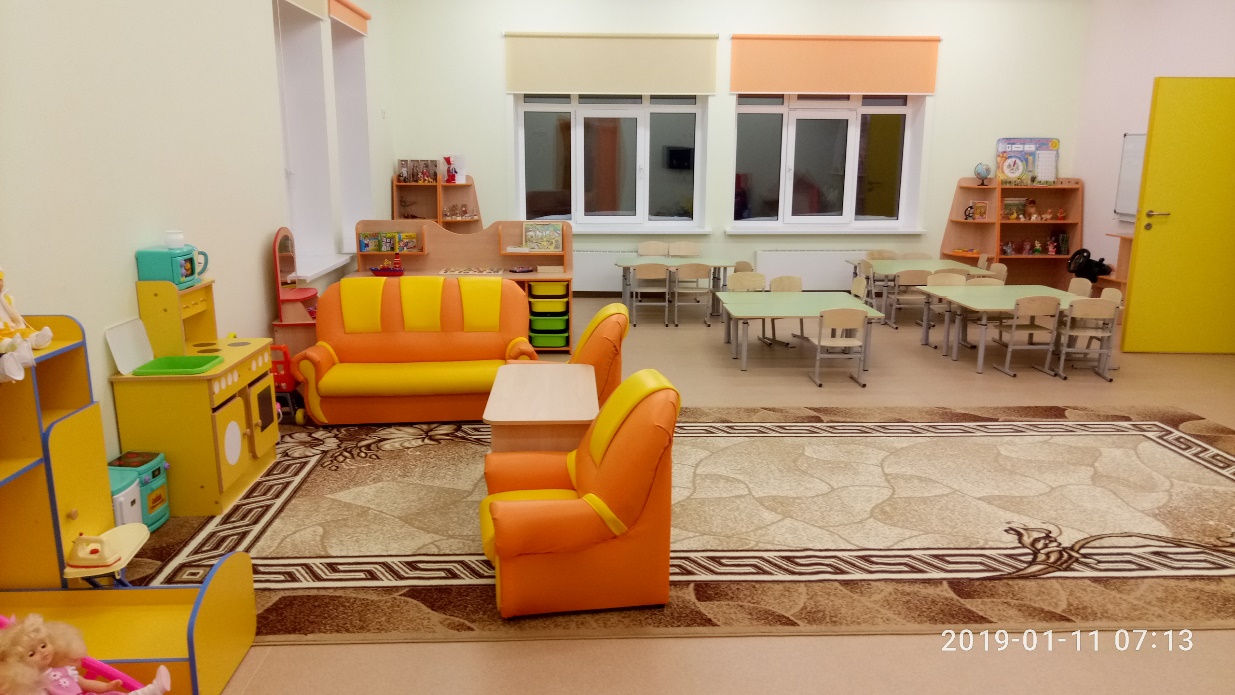 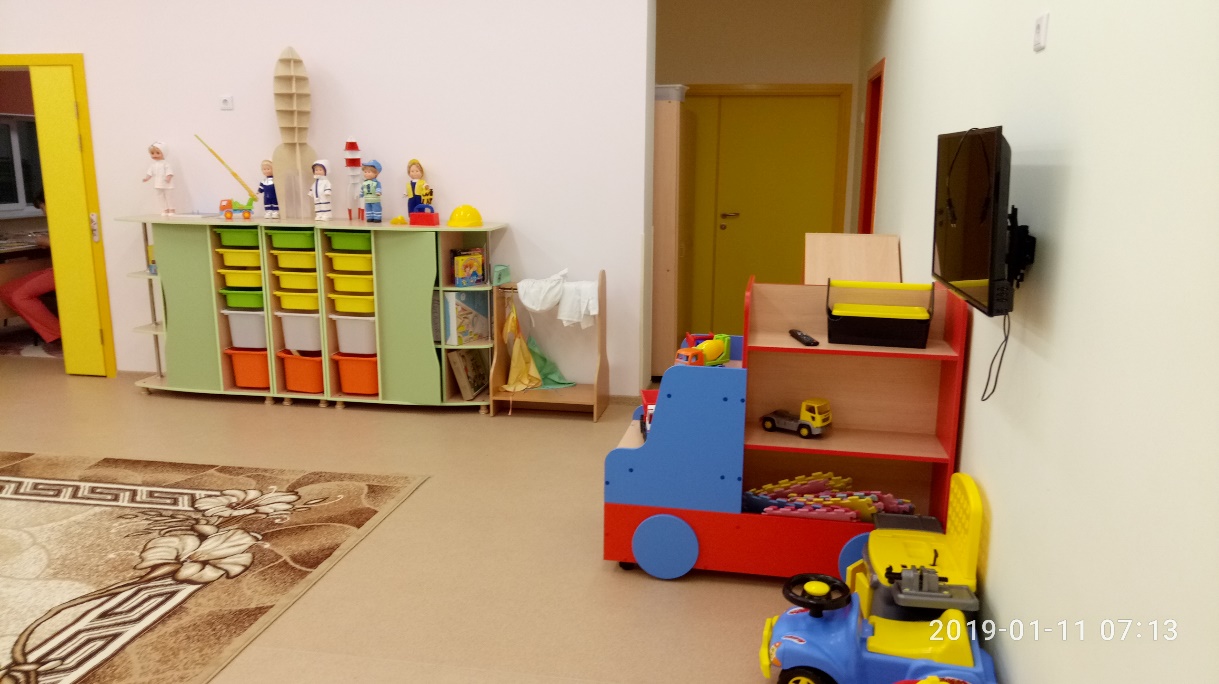 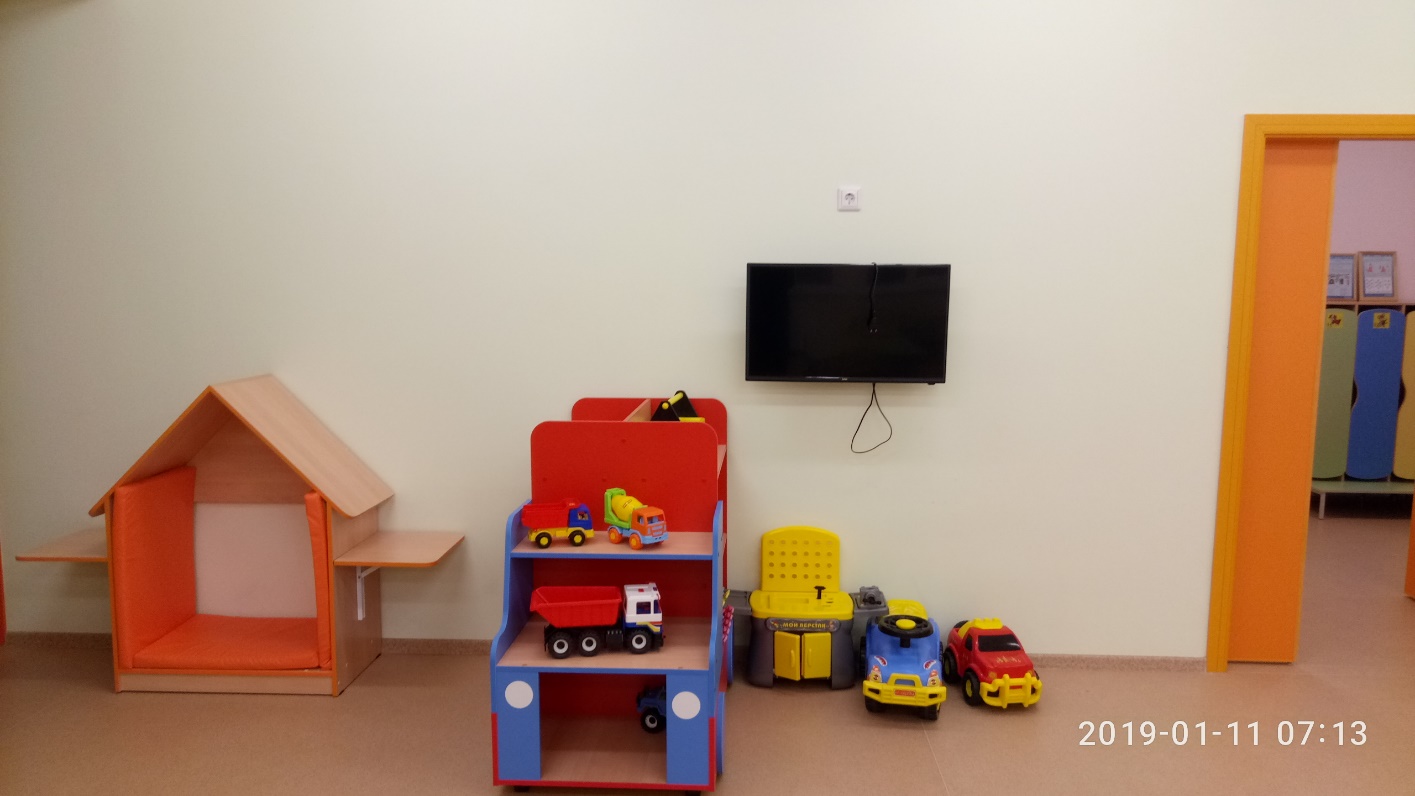 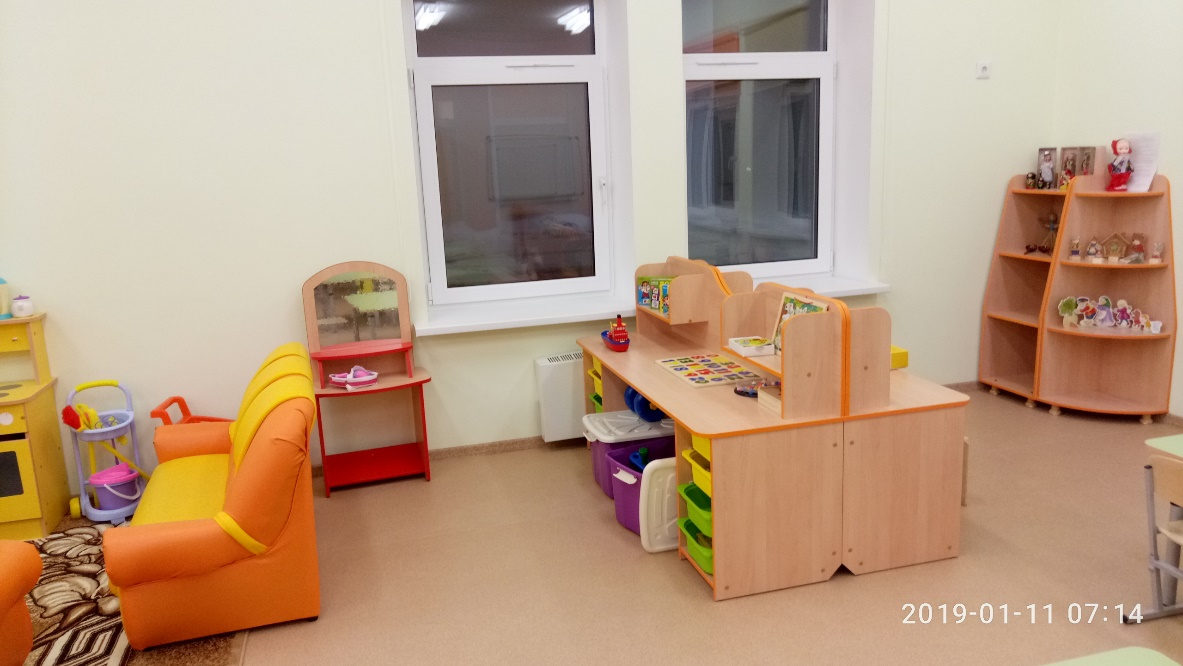 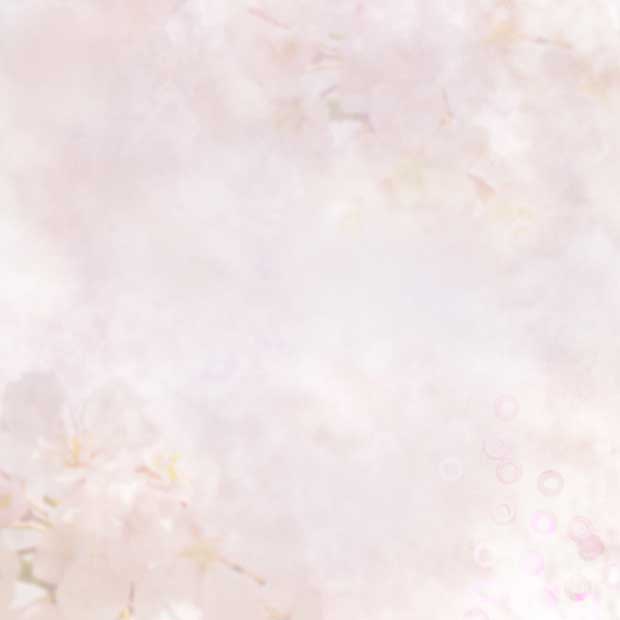 Зона конструирования в группе «Роботенок»
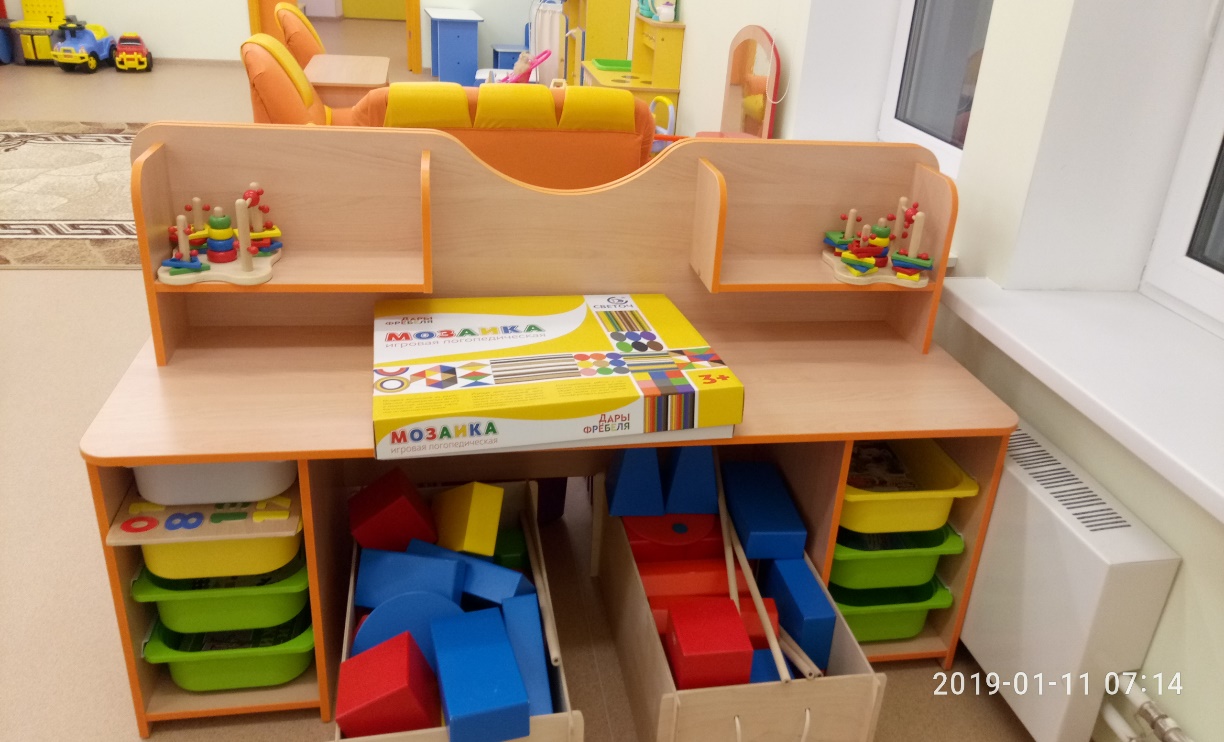 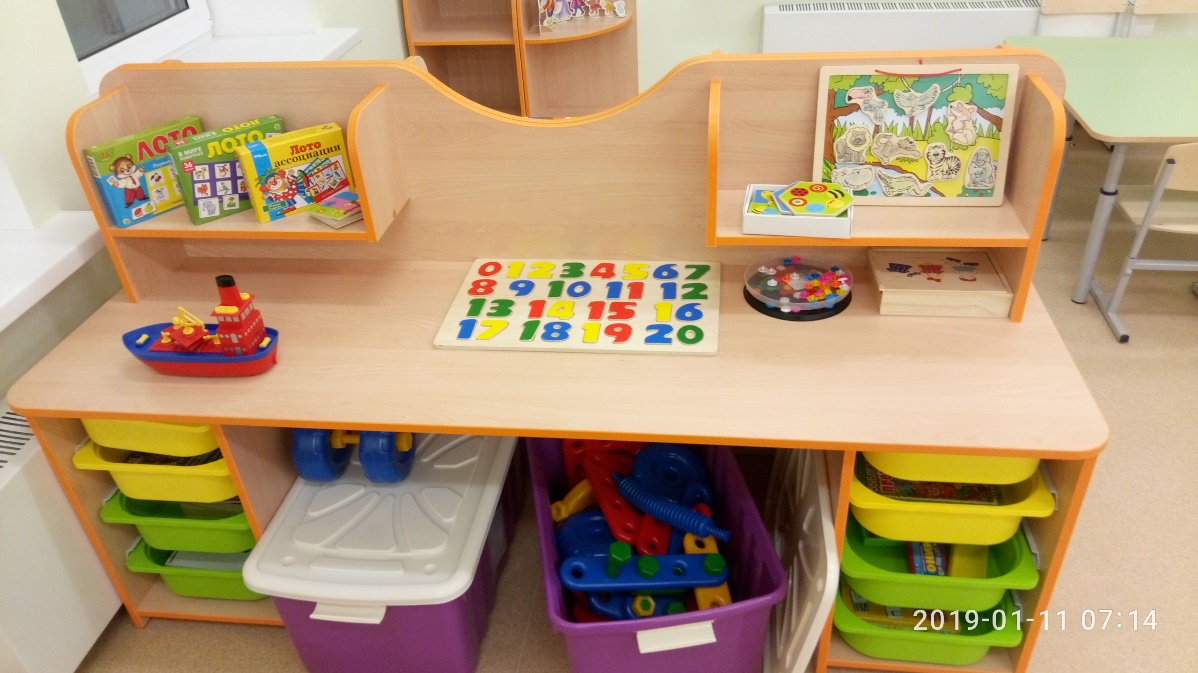 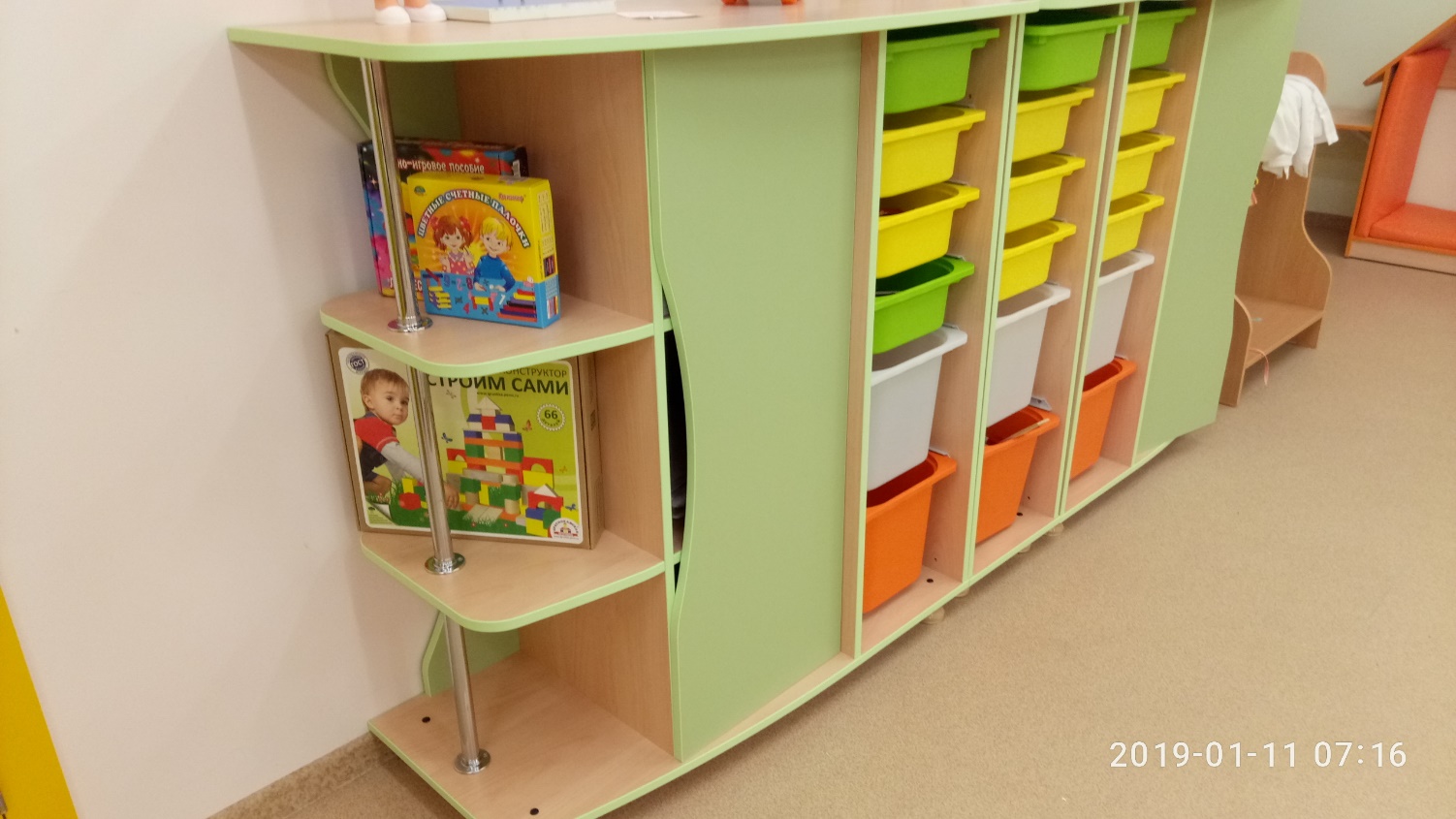 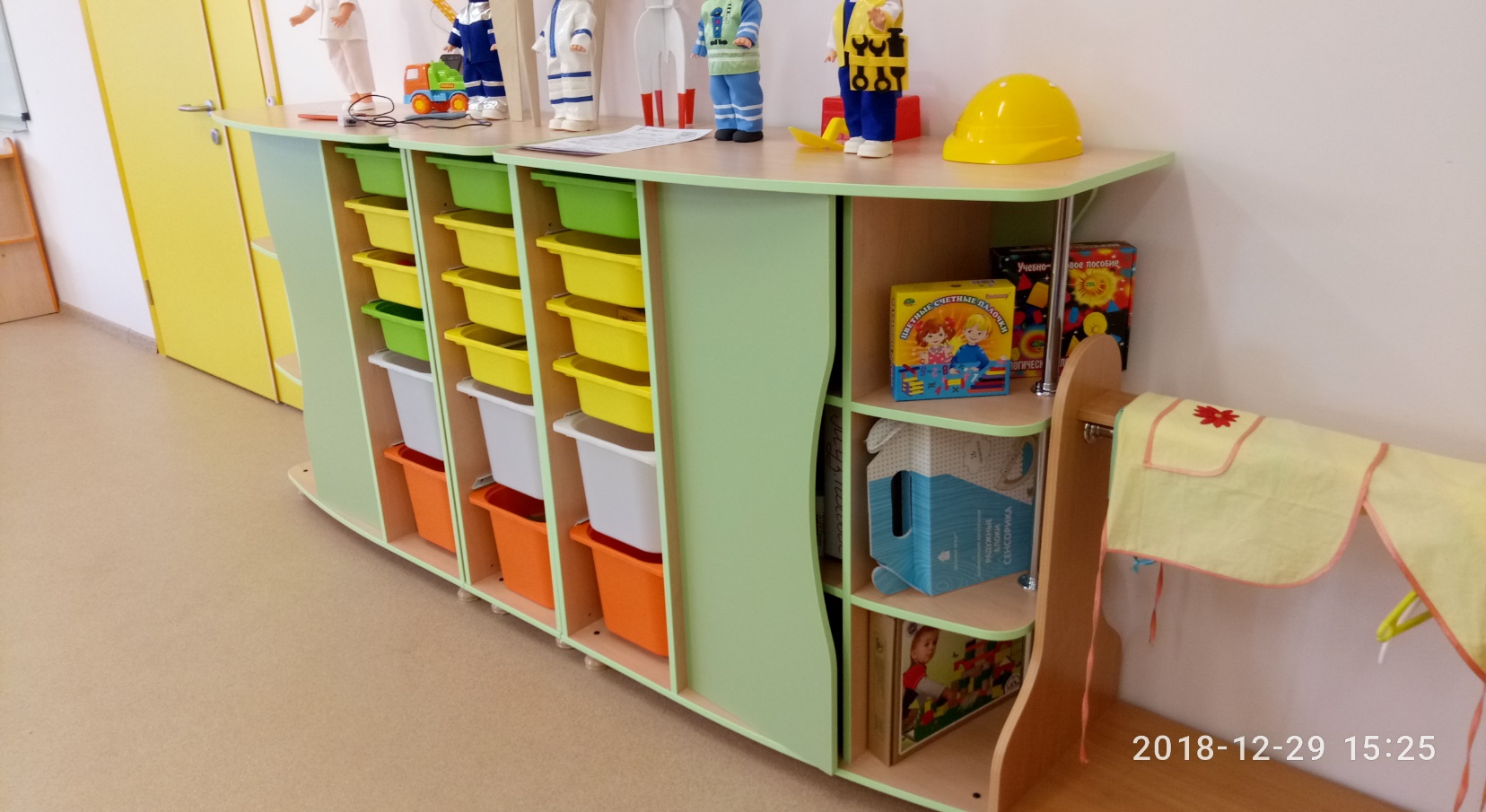 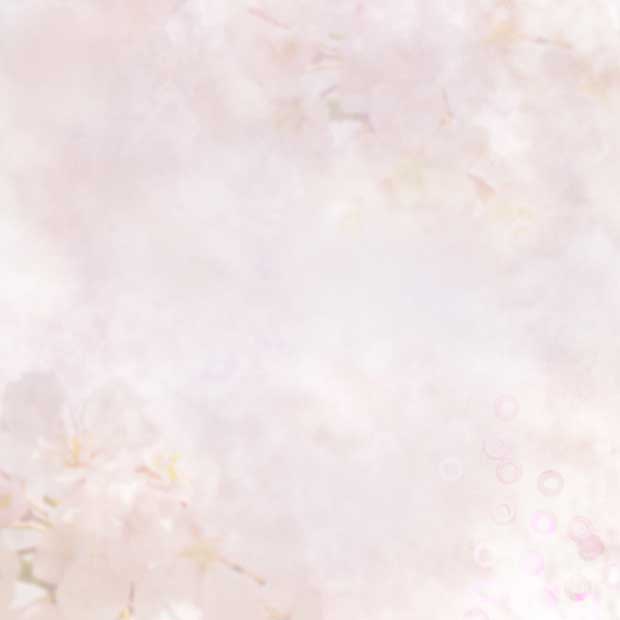 План- схема развивающей предметно –пространственной среды в центре конструирования «Остров конструкторов»
2
Зона коллективного творчества
Зона проектирования  и конструирования
Зона экспериментирования и измерения
4-5 Зона информационного насыщения
Зона достижения результатов
Зона дополнительного оборудования
4
3
1
5
7
6
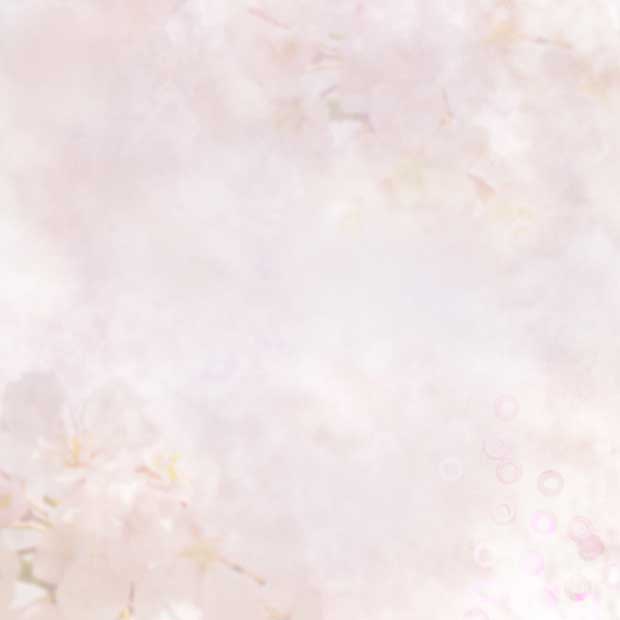 Зона коллективного творчества
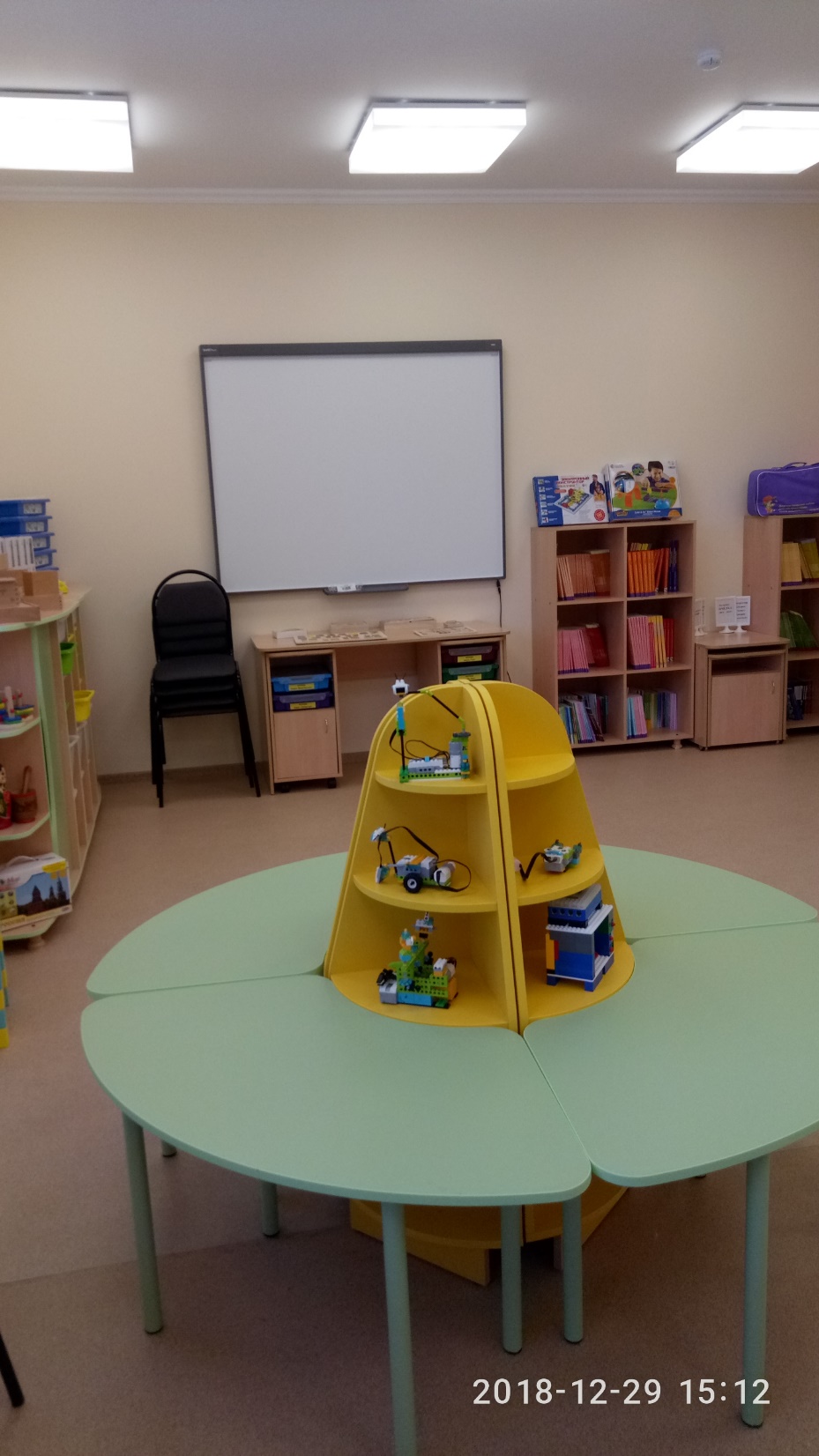 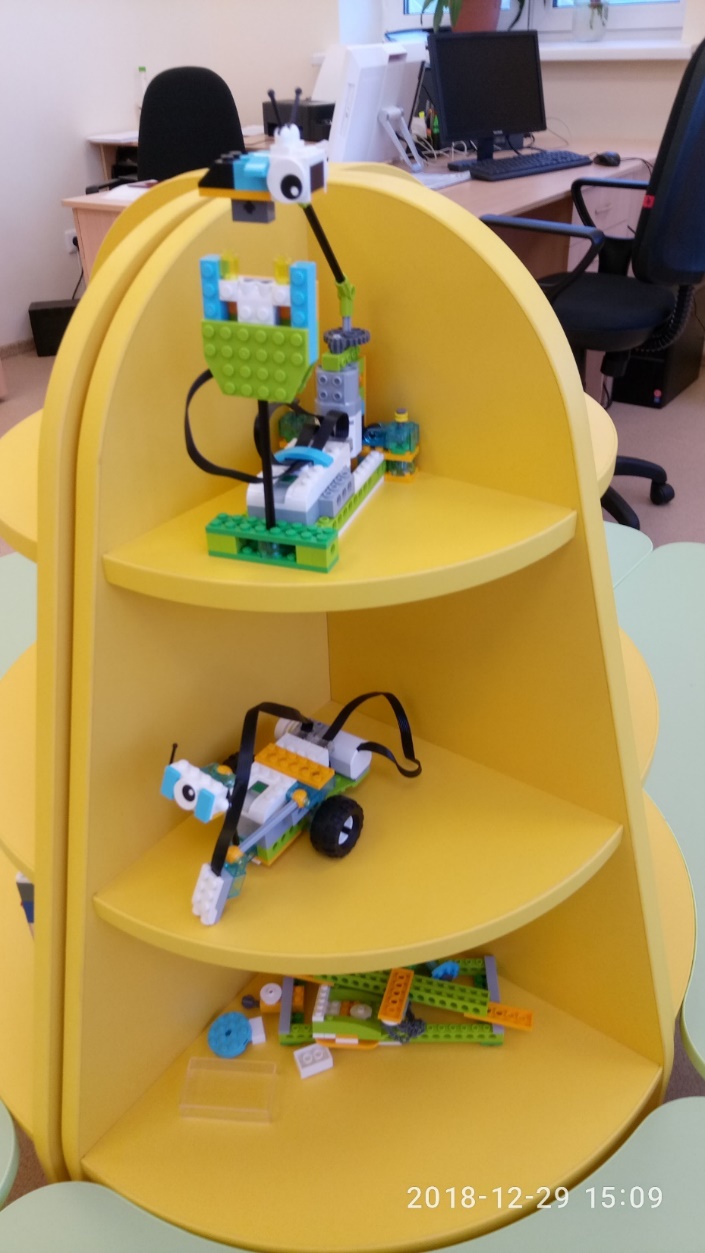 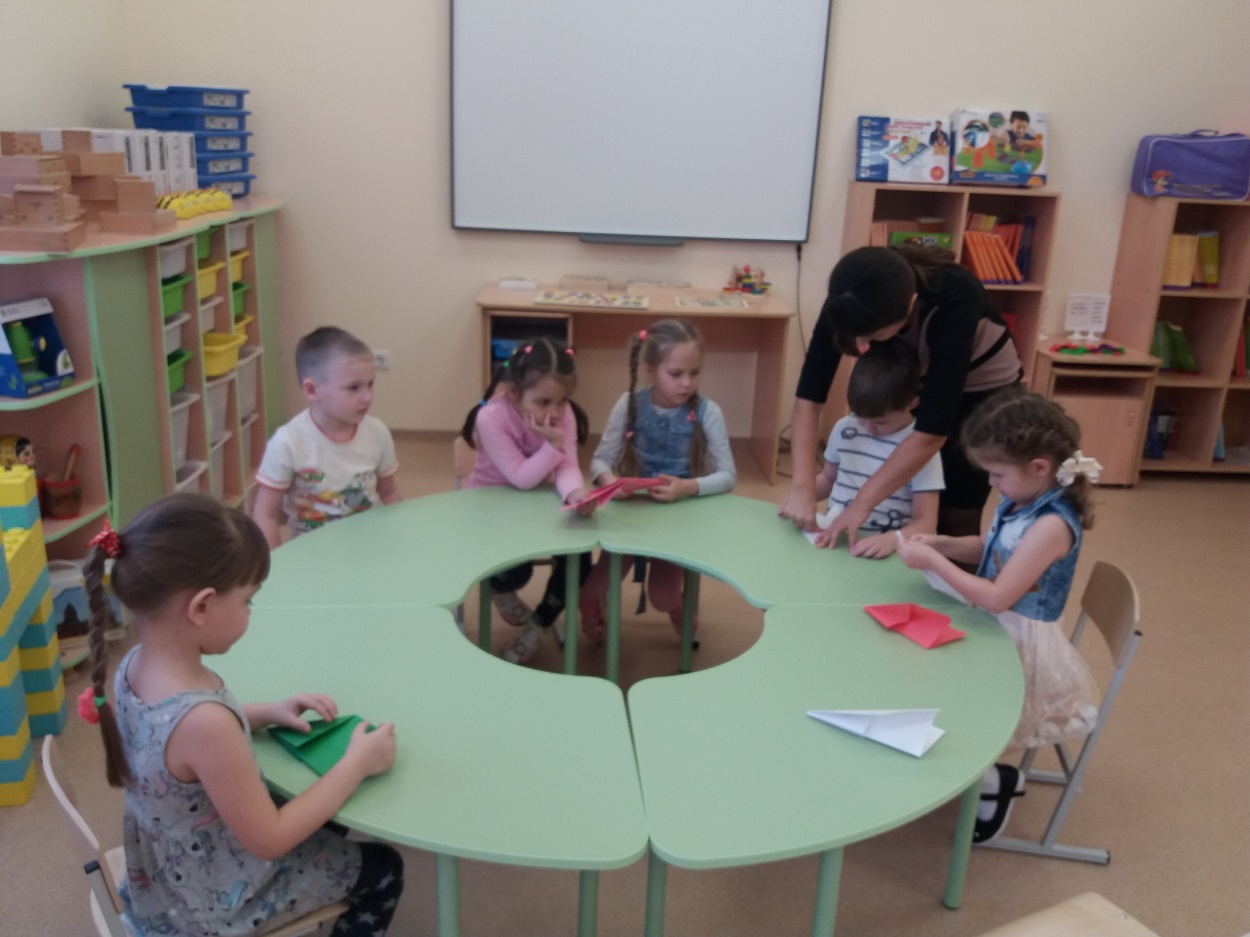 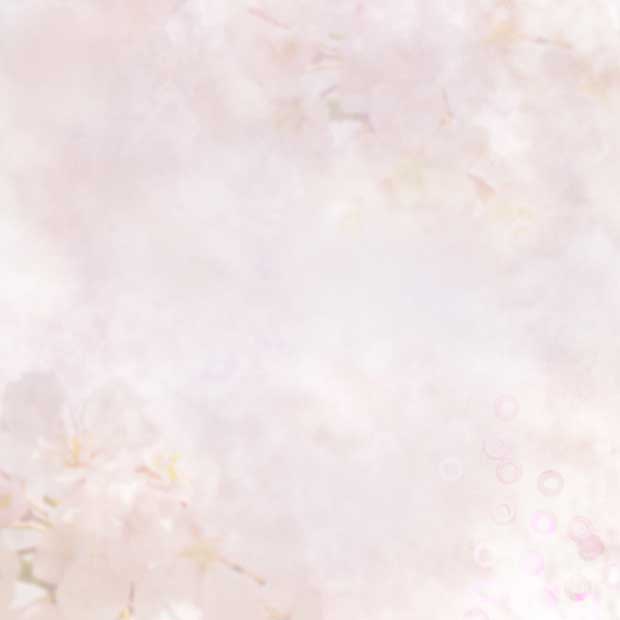 Зона проектирования и конструирования
«Дары Фребеля»
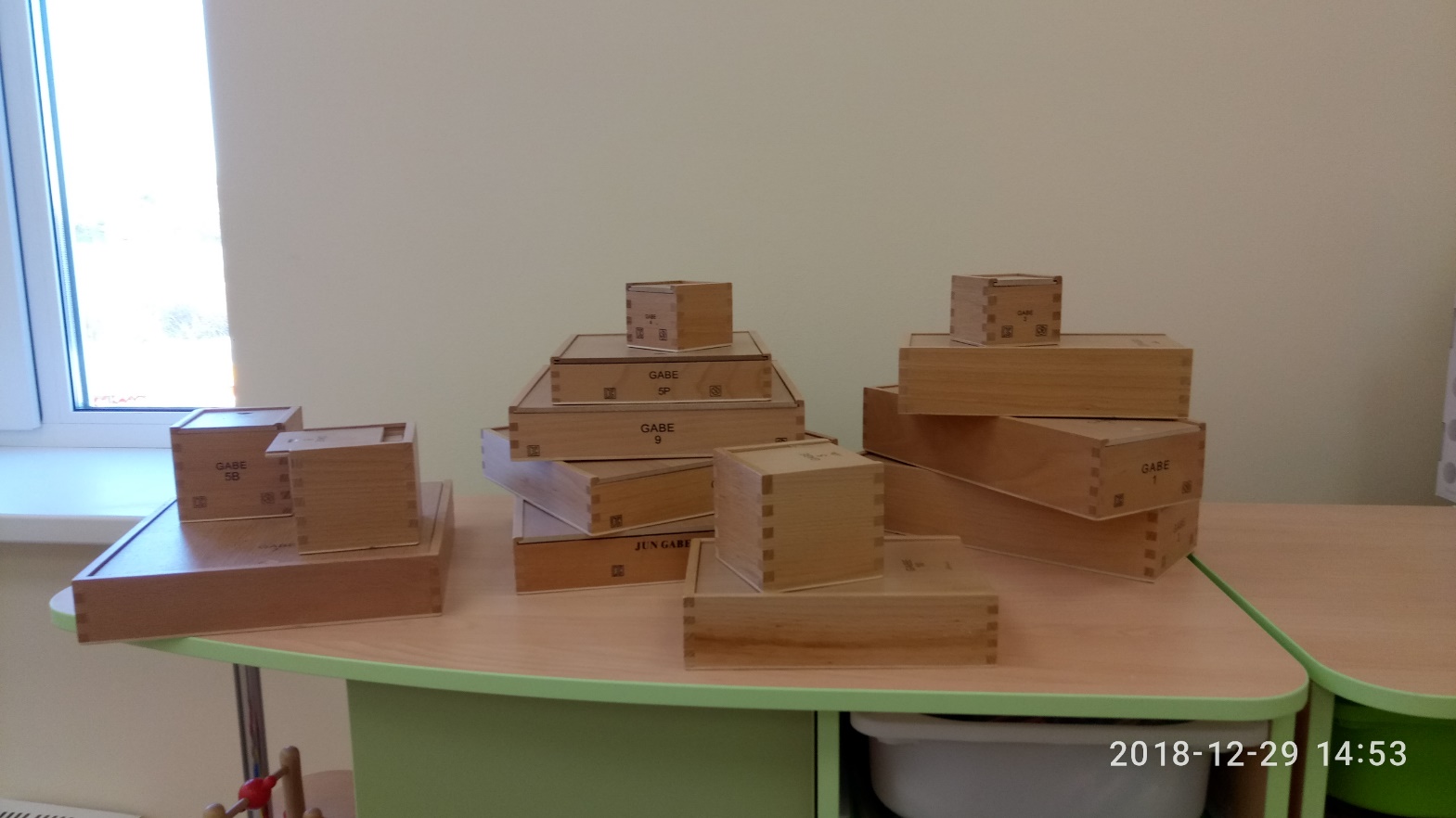 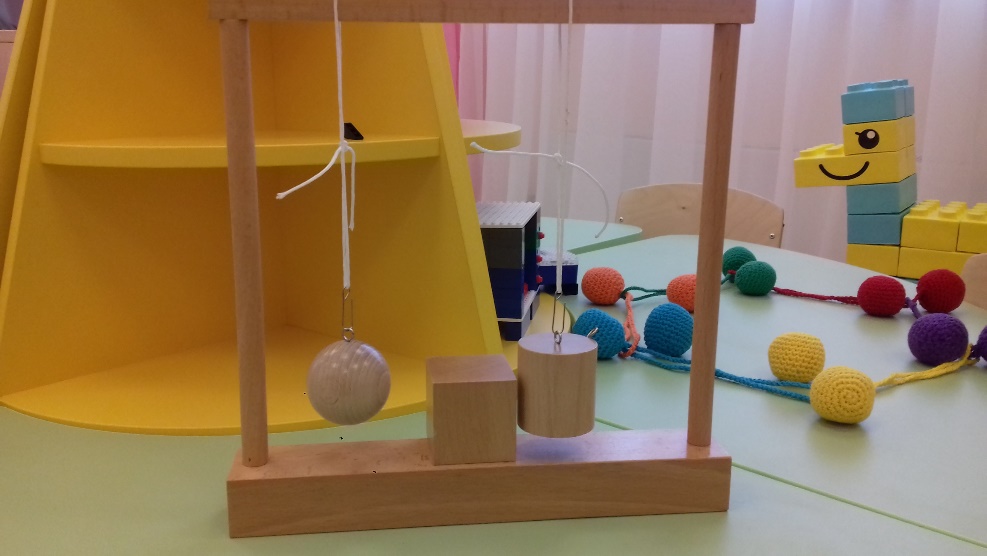 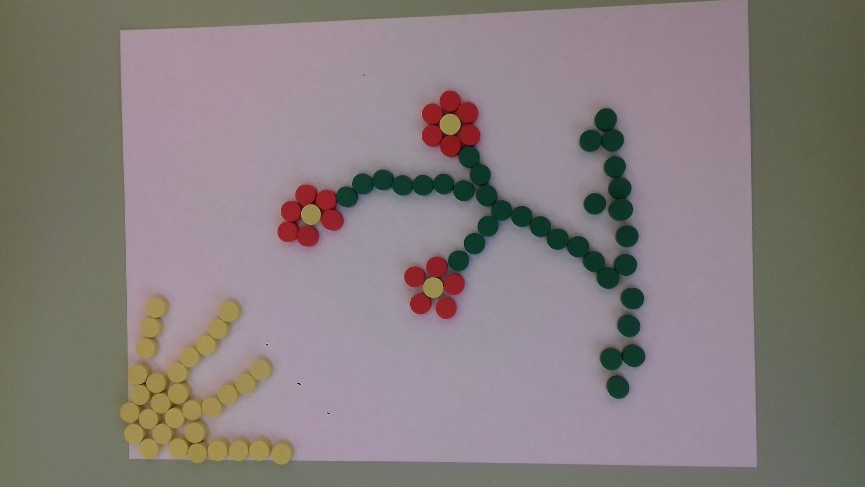 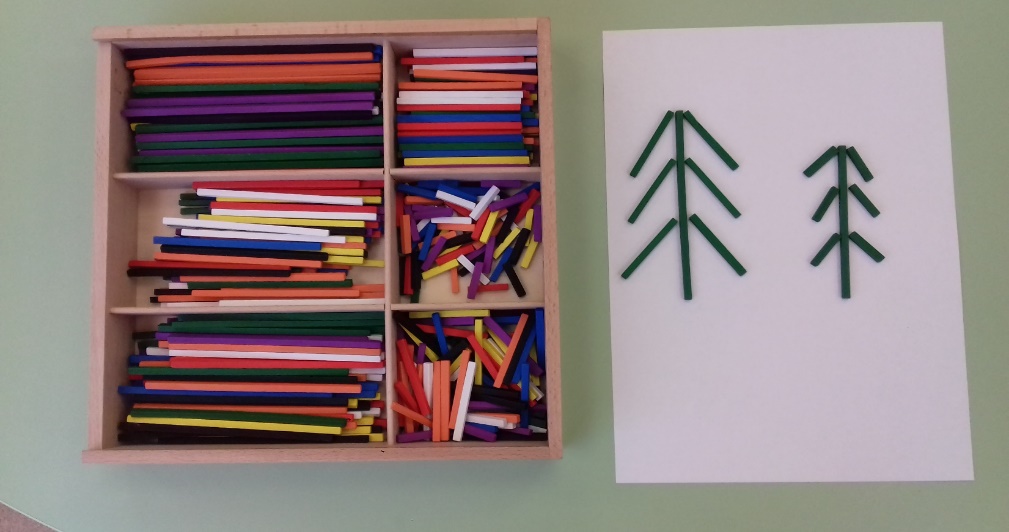 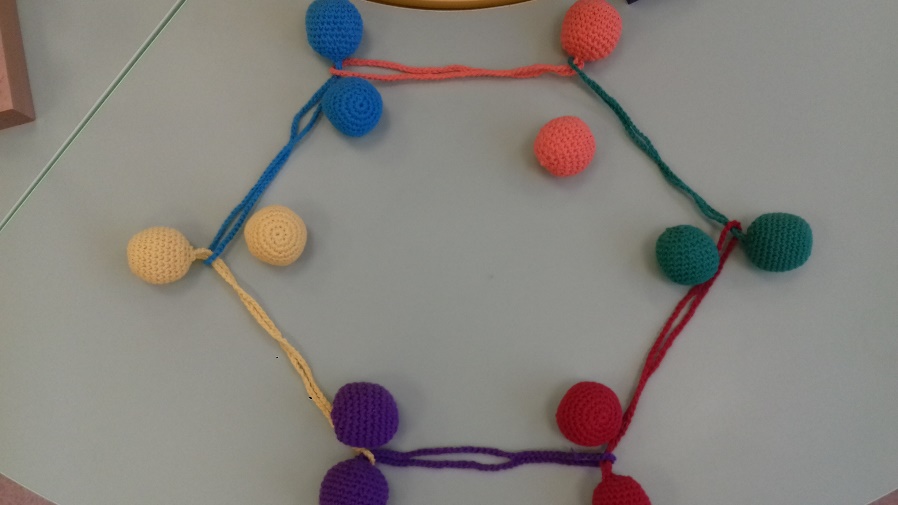 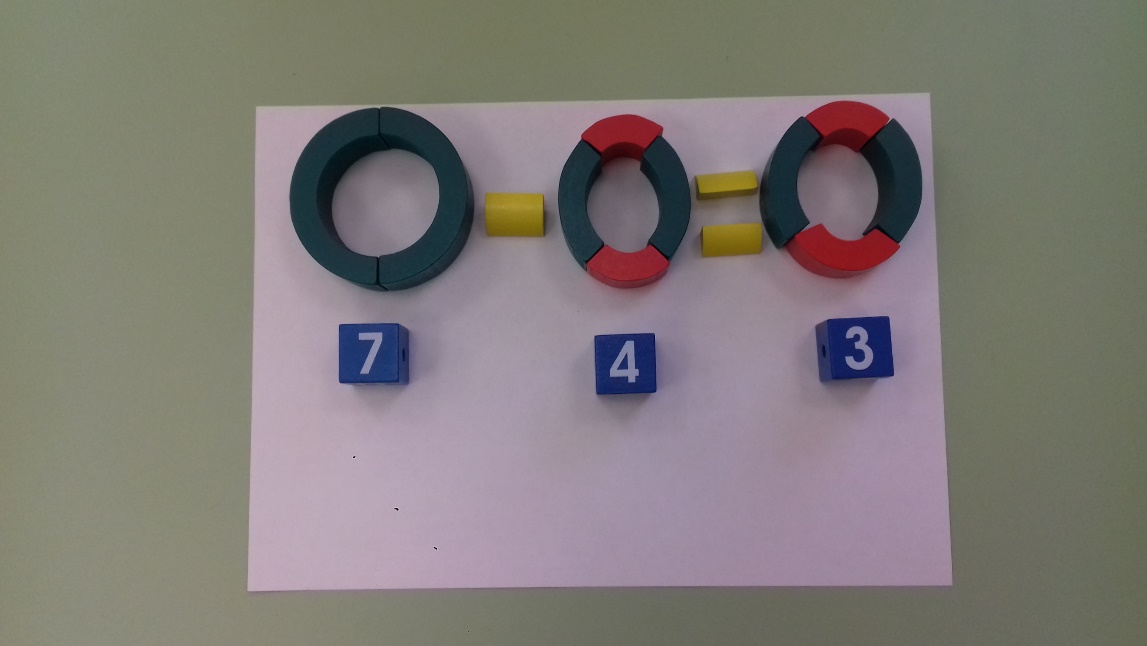 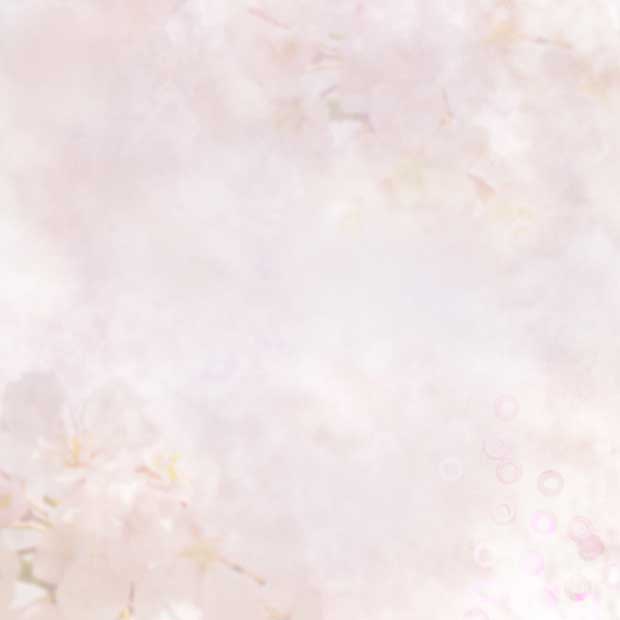 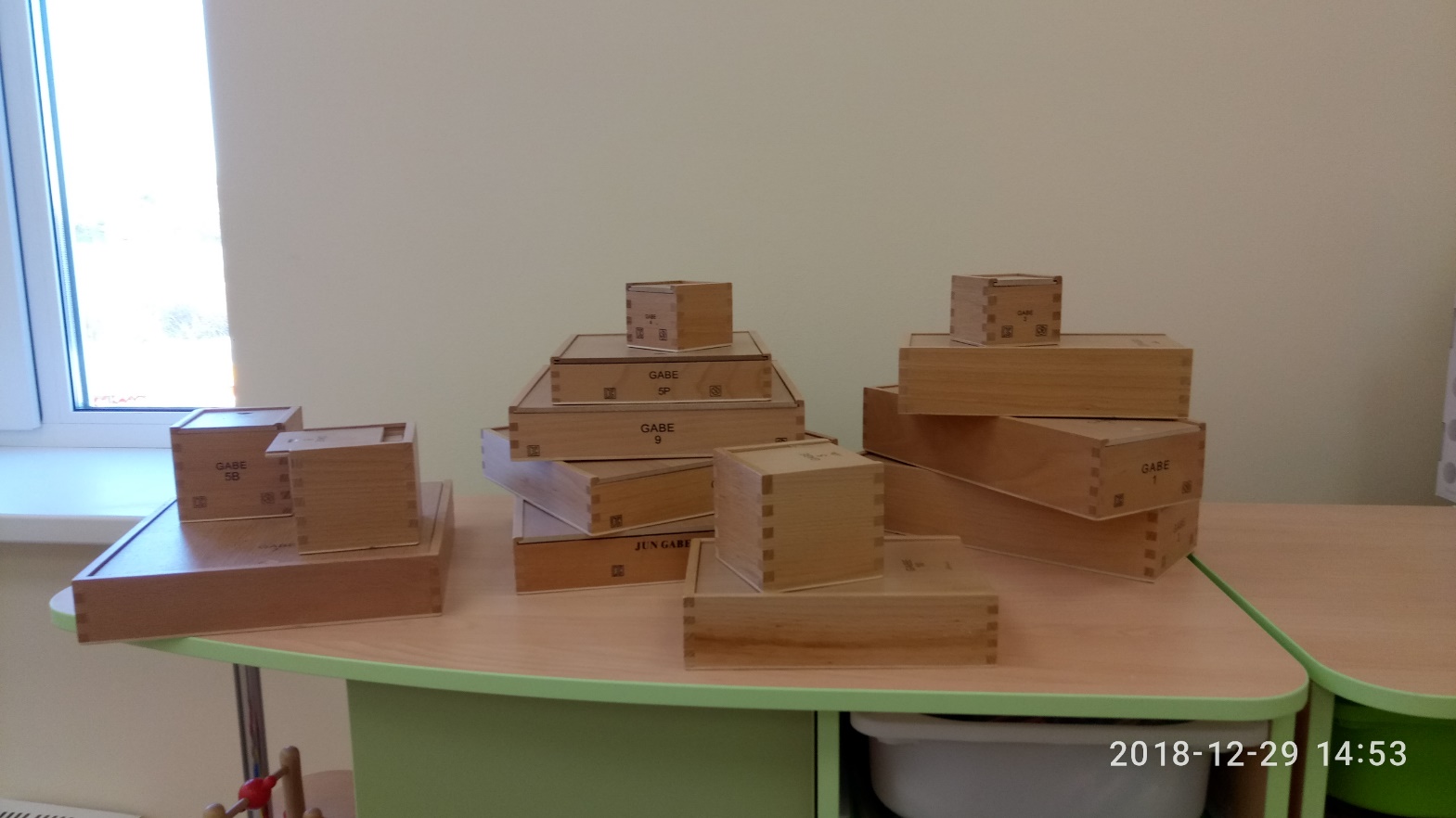 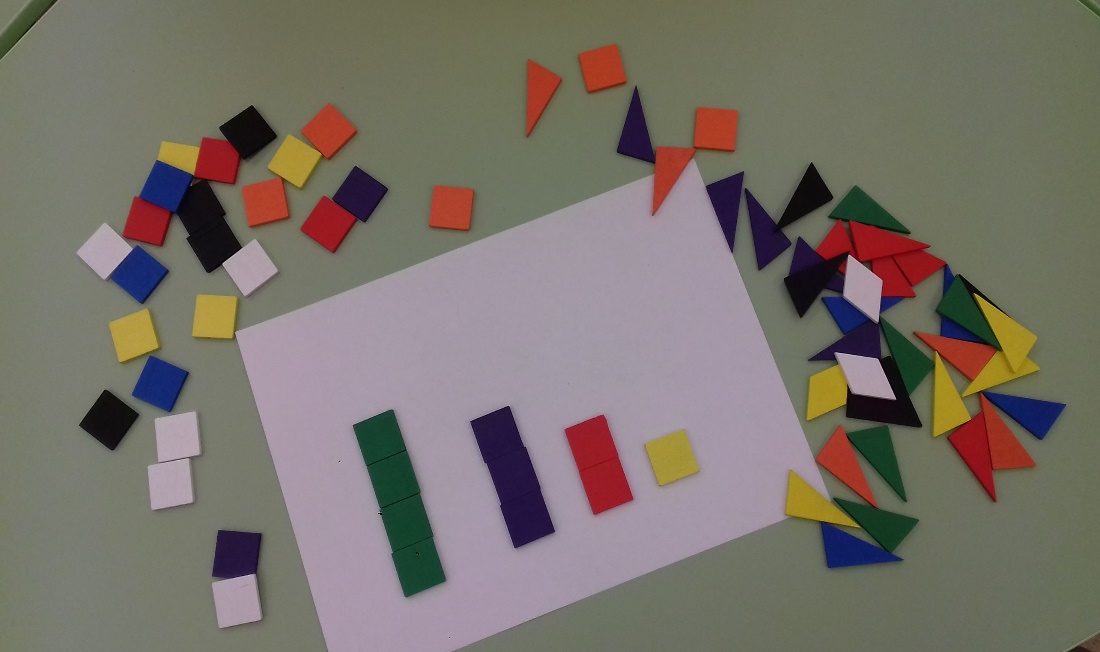 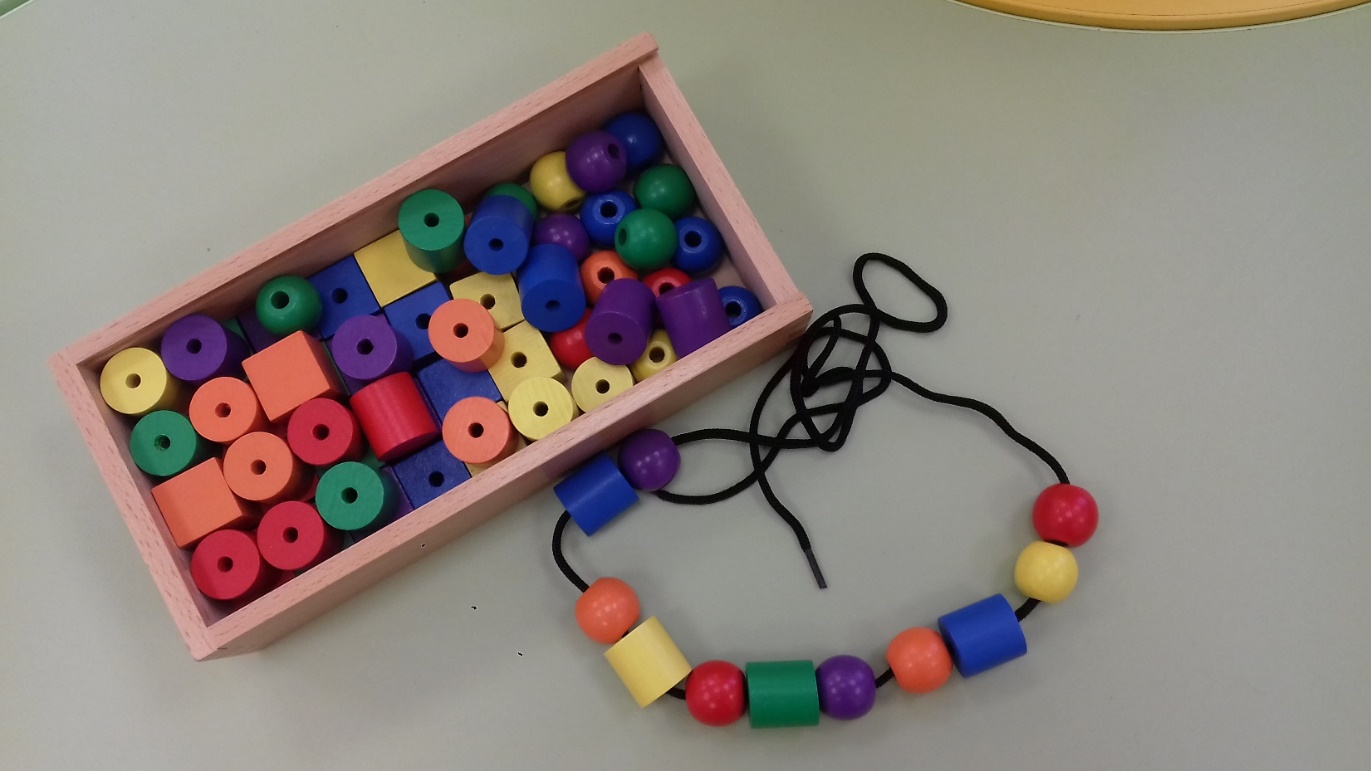 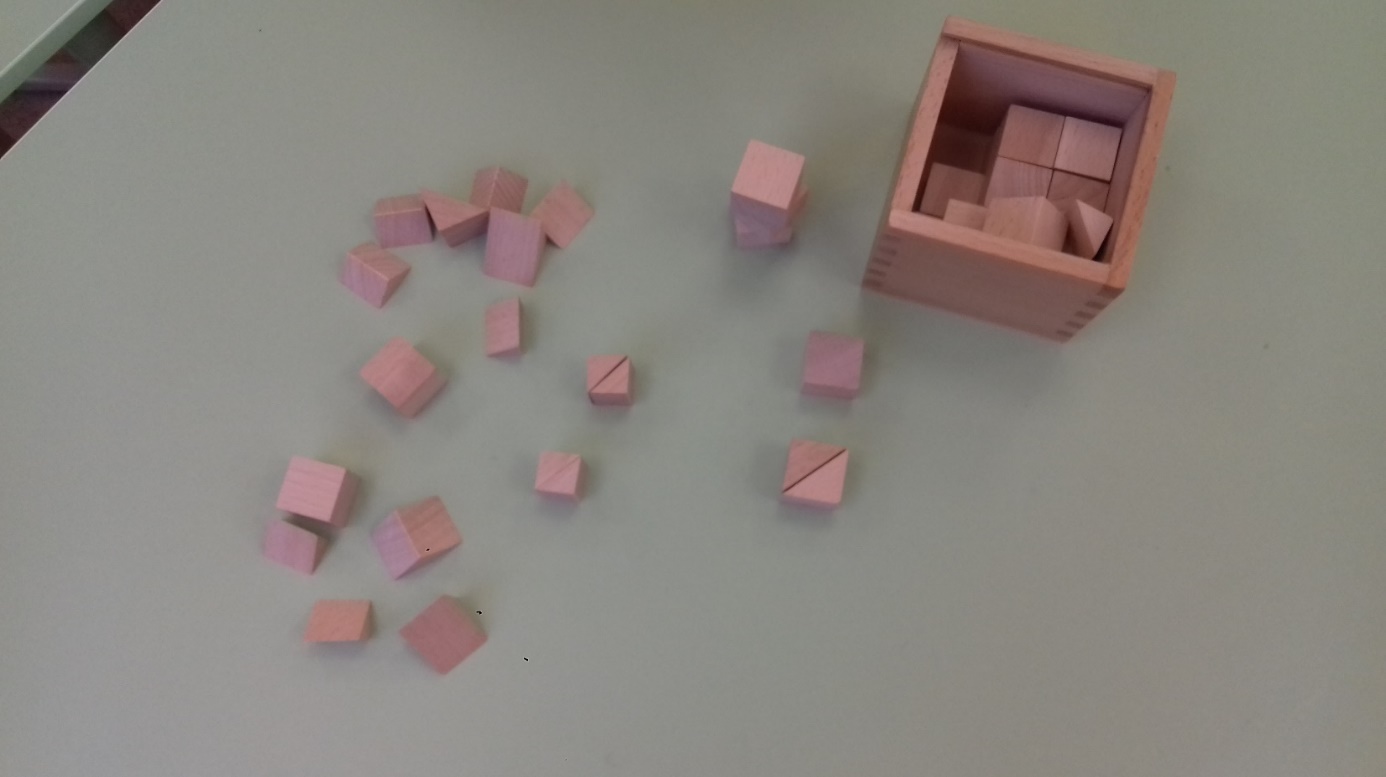 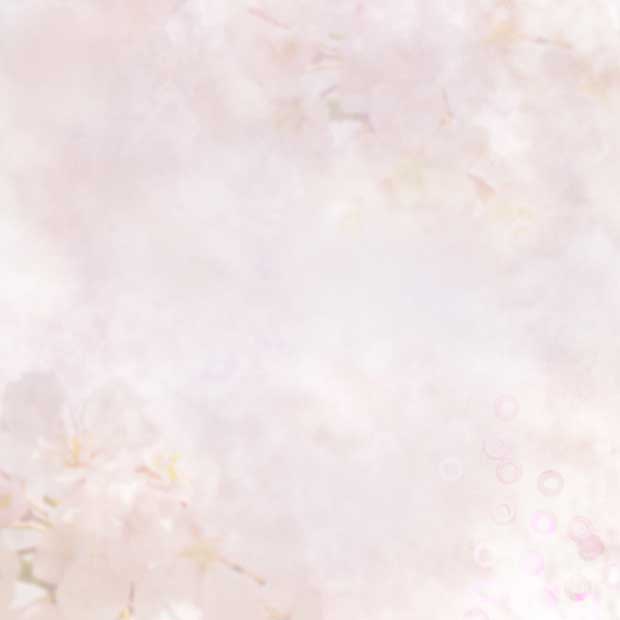 Зона проектирования и конструирования
WeDo 2.0
Robo Block
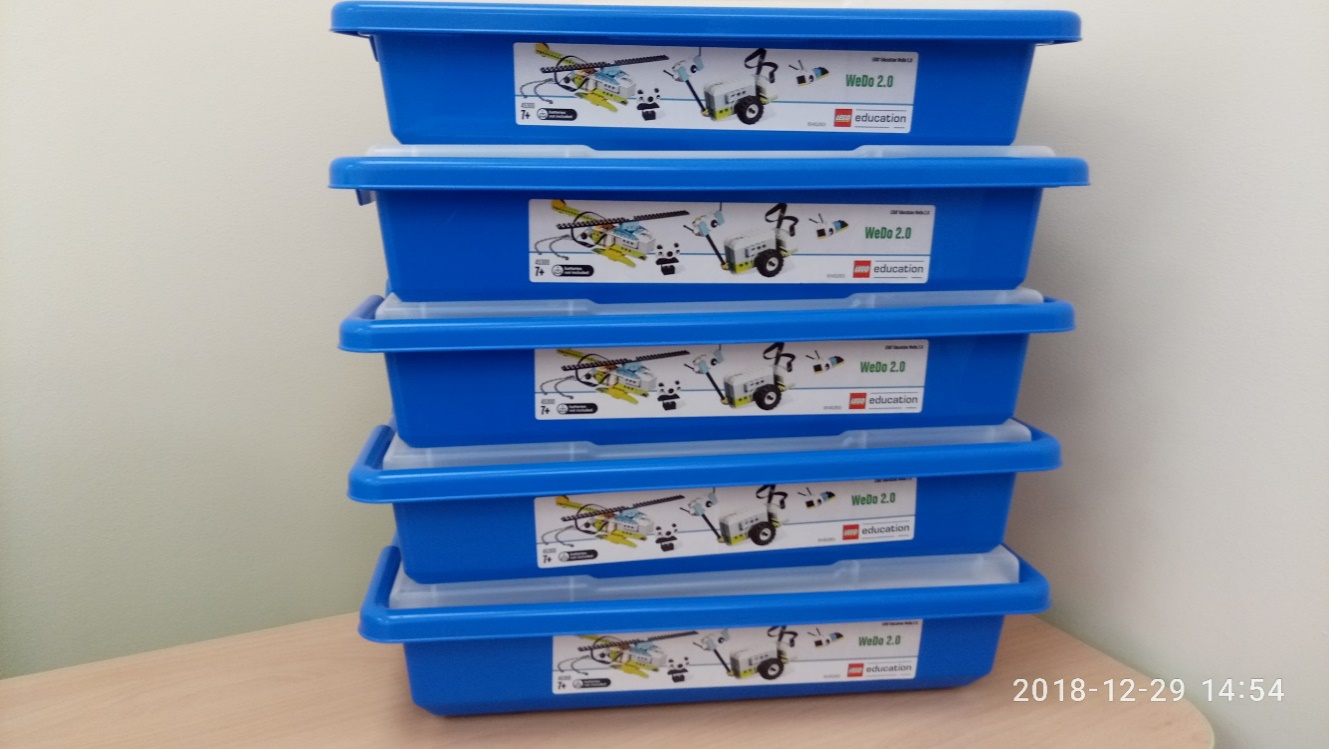 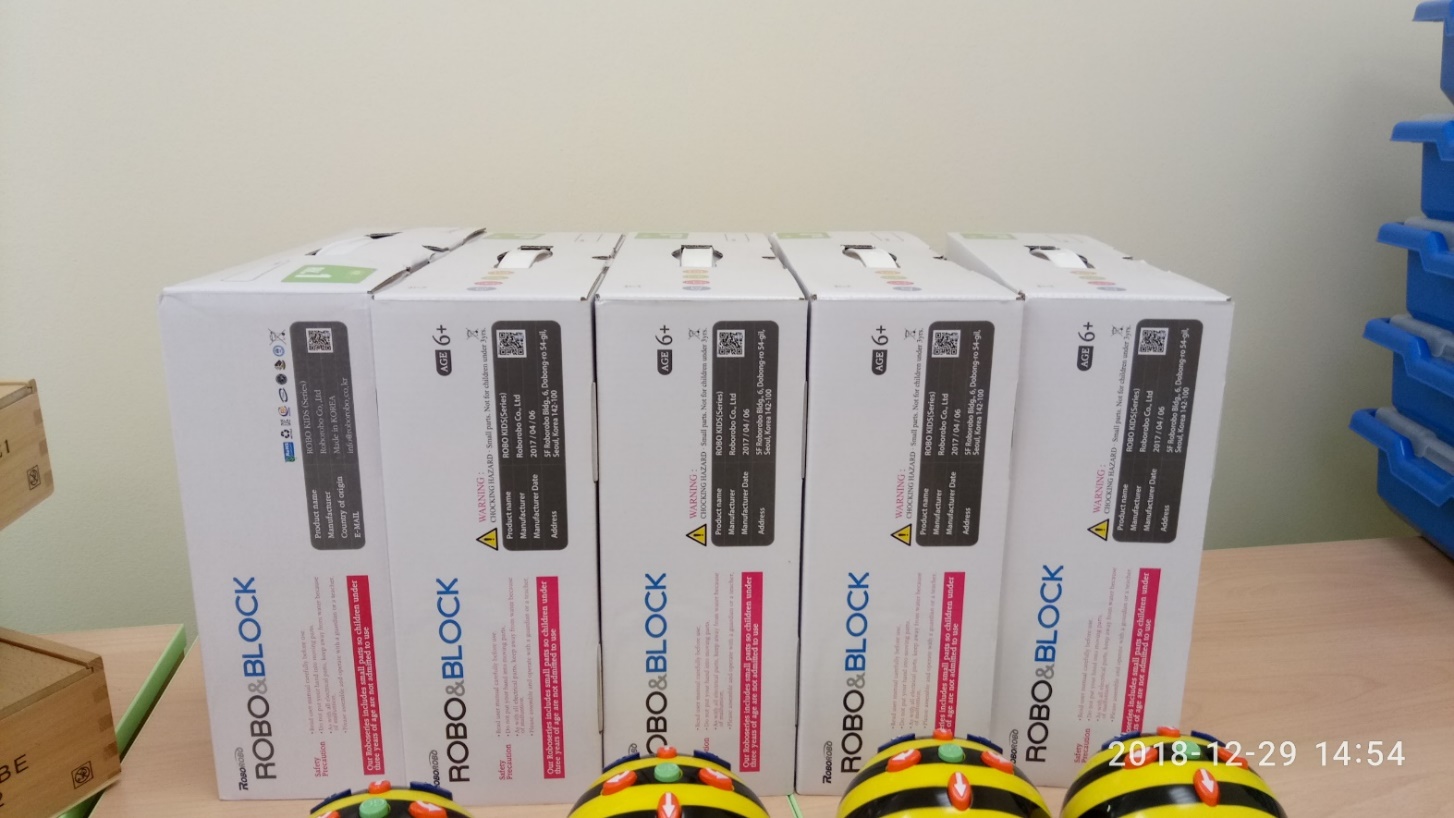 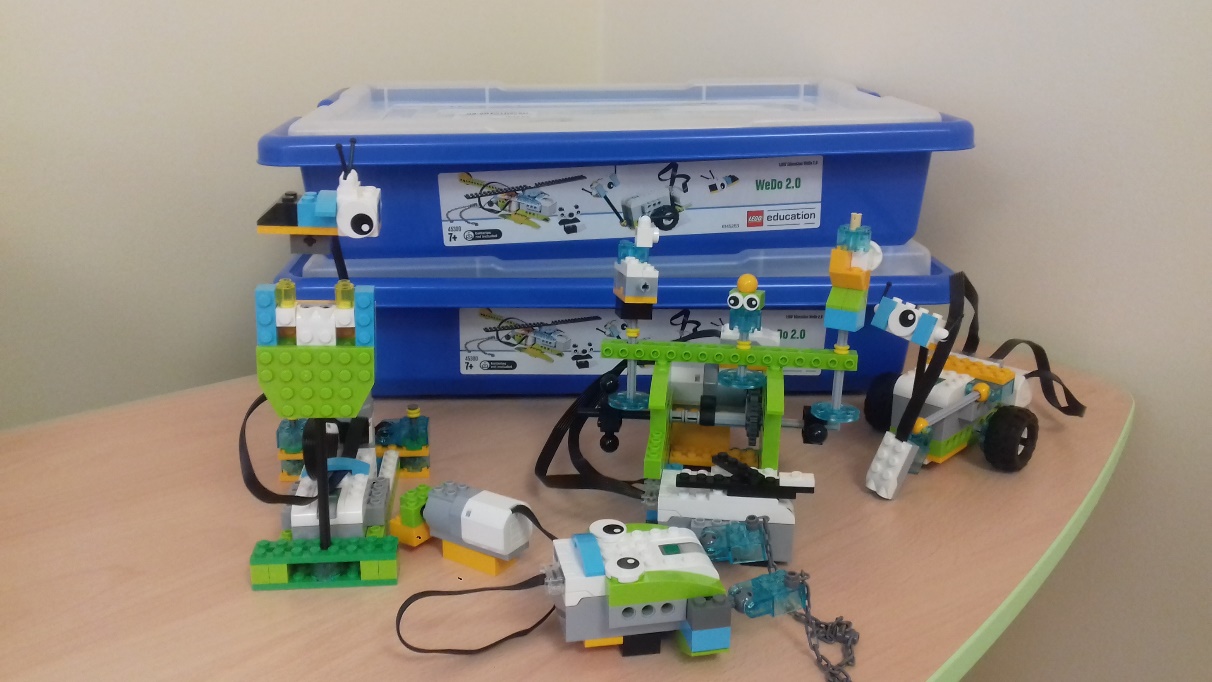 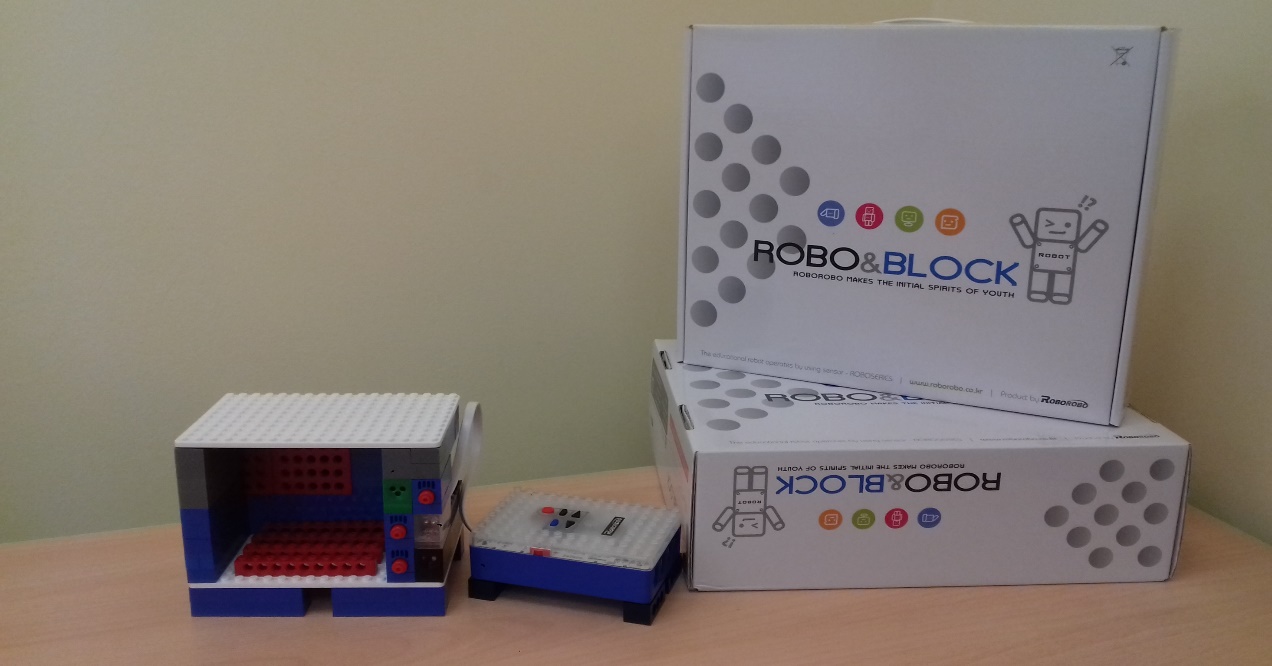 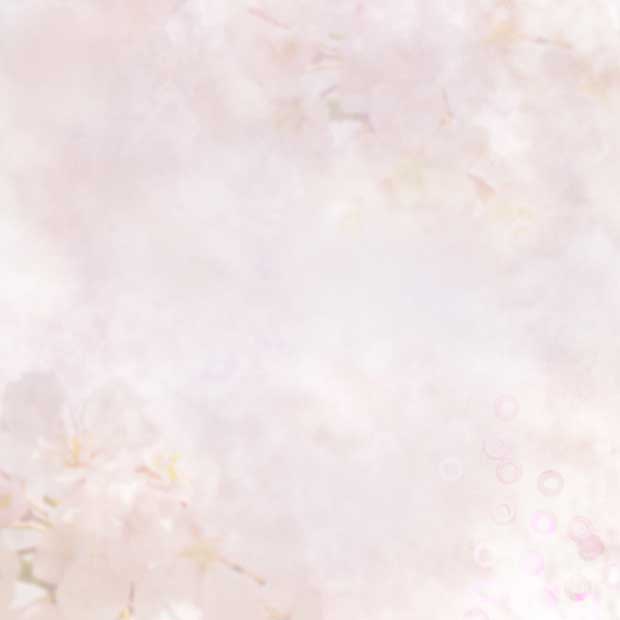 Зона проектирования и конструирования
Робо -пчелки
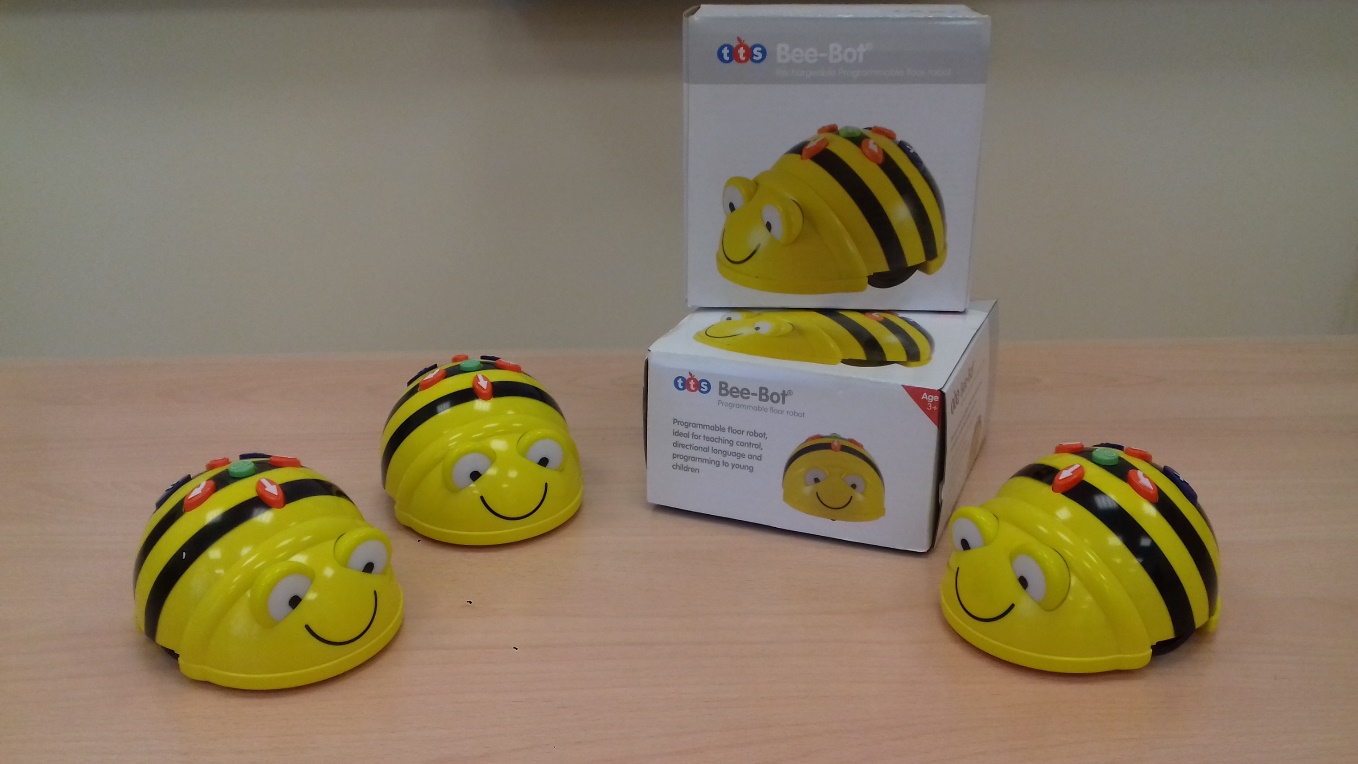 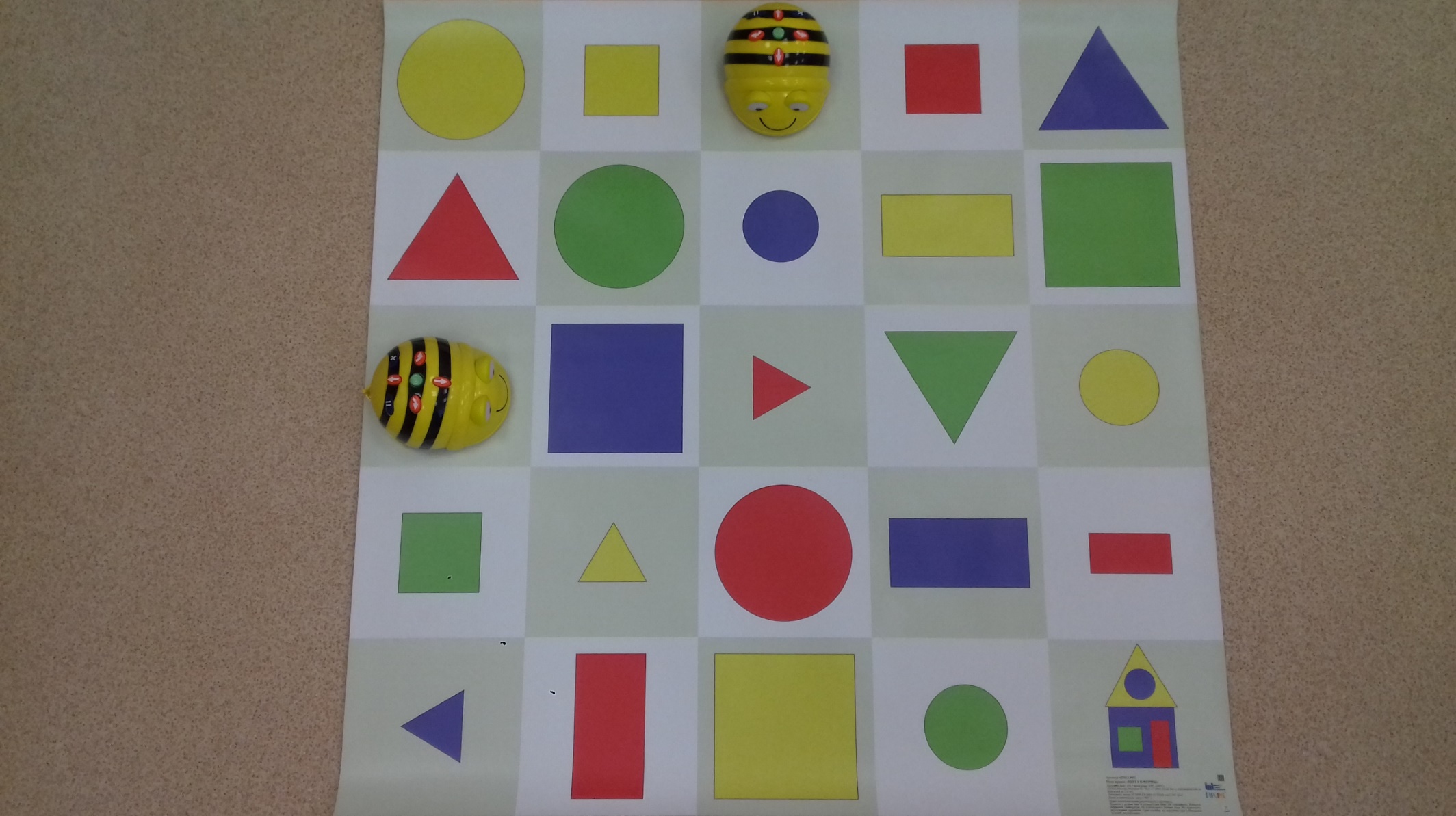 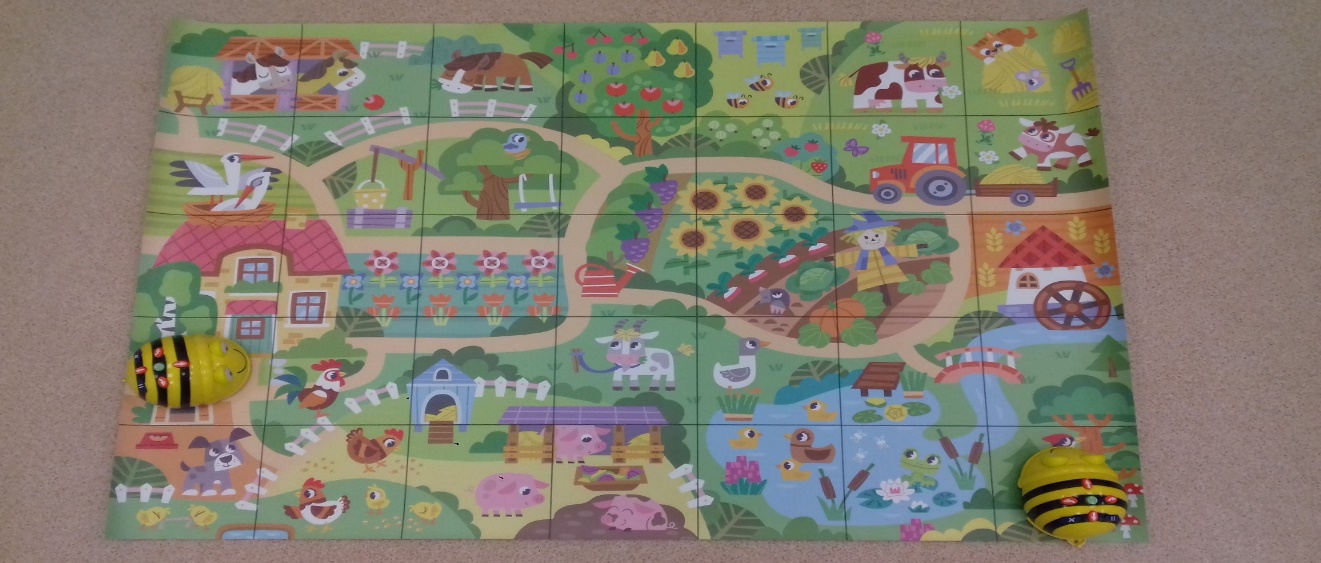 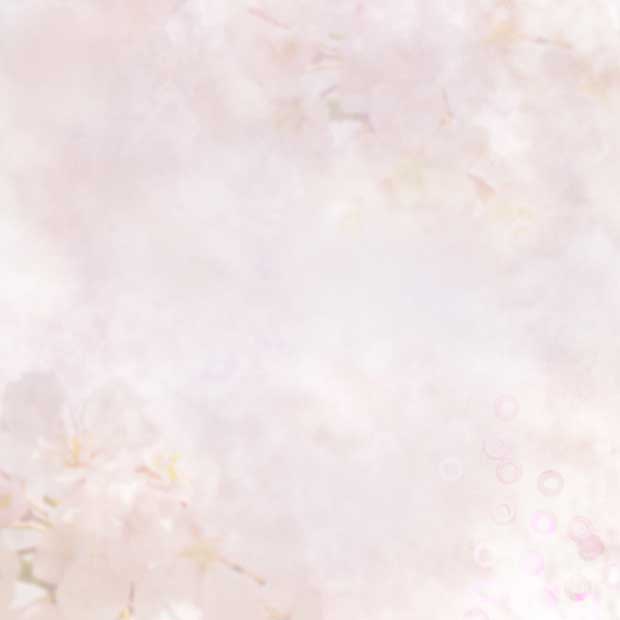 Зона проектирования и конструирования
«Робо-мышь»
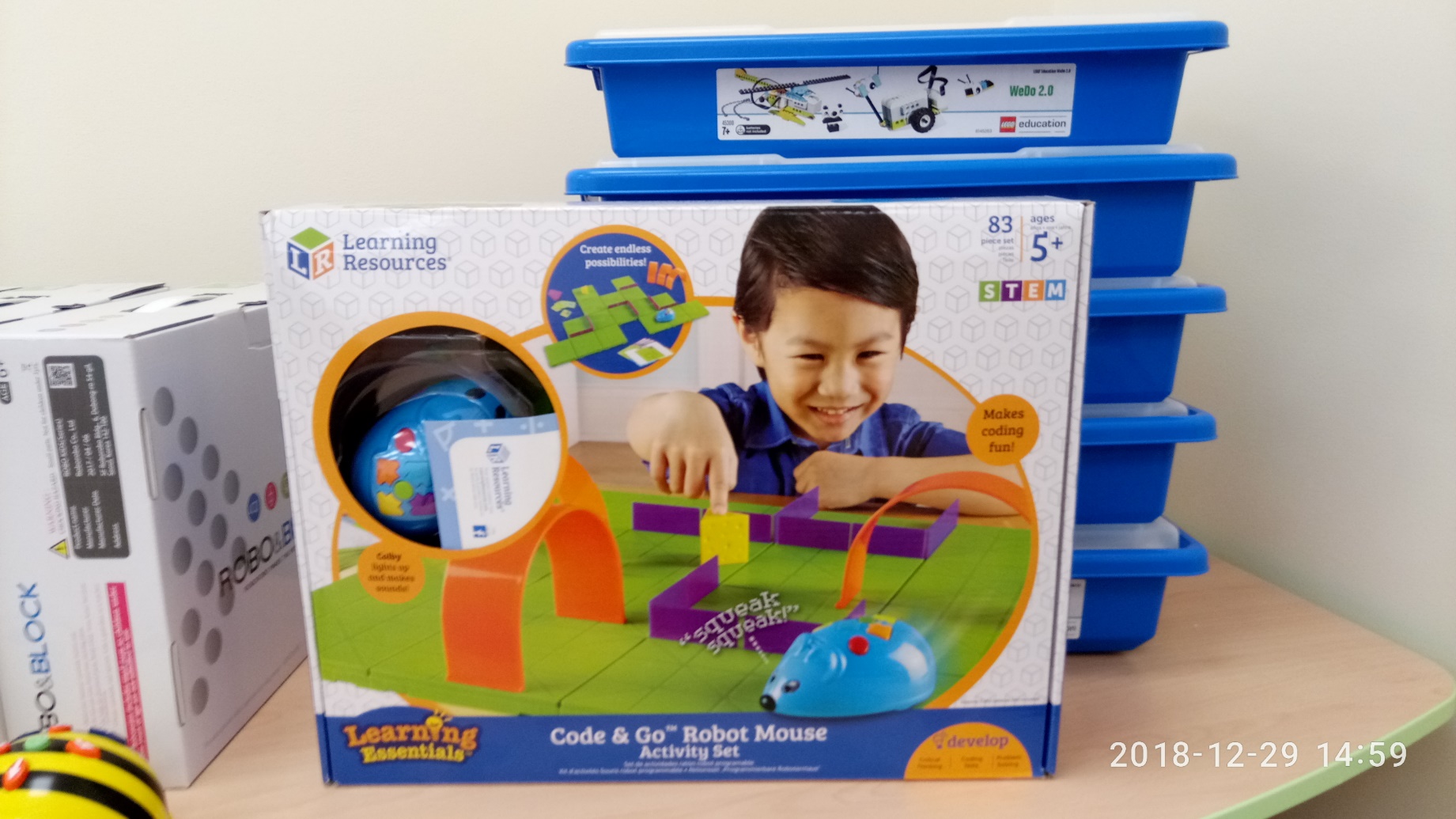 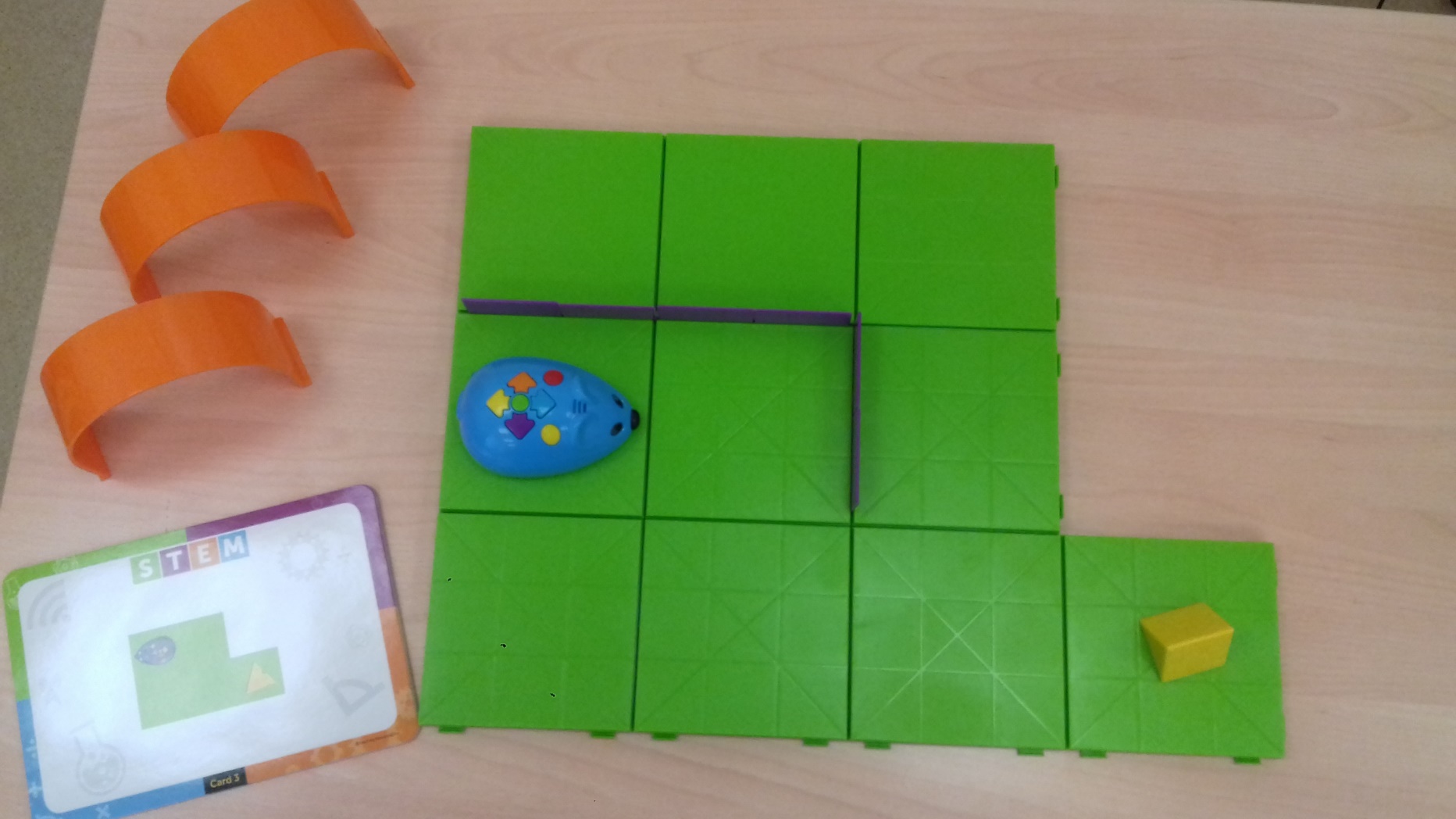 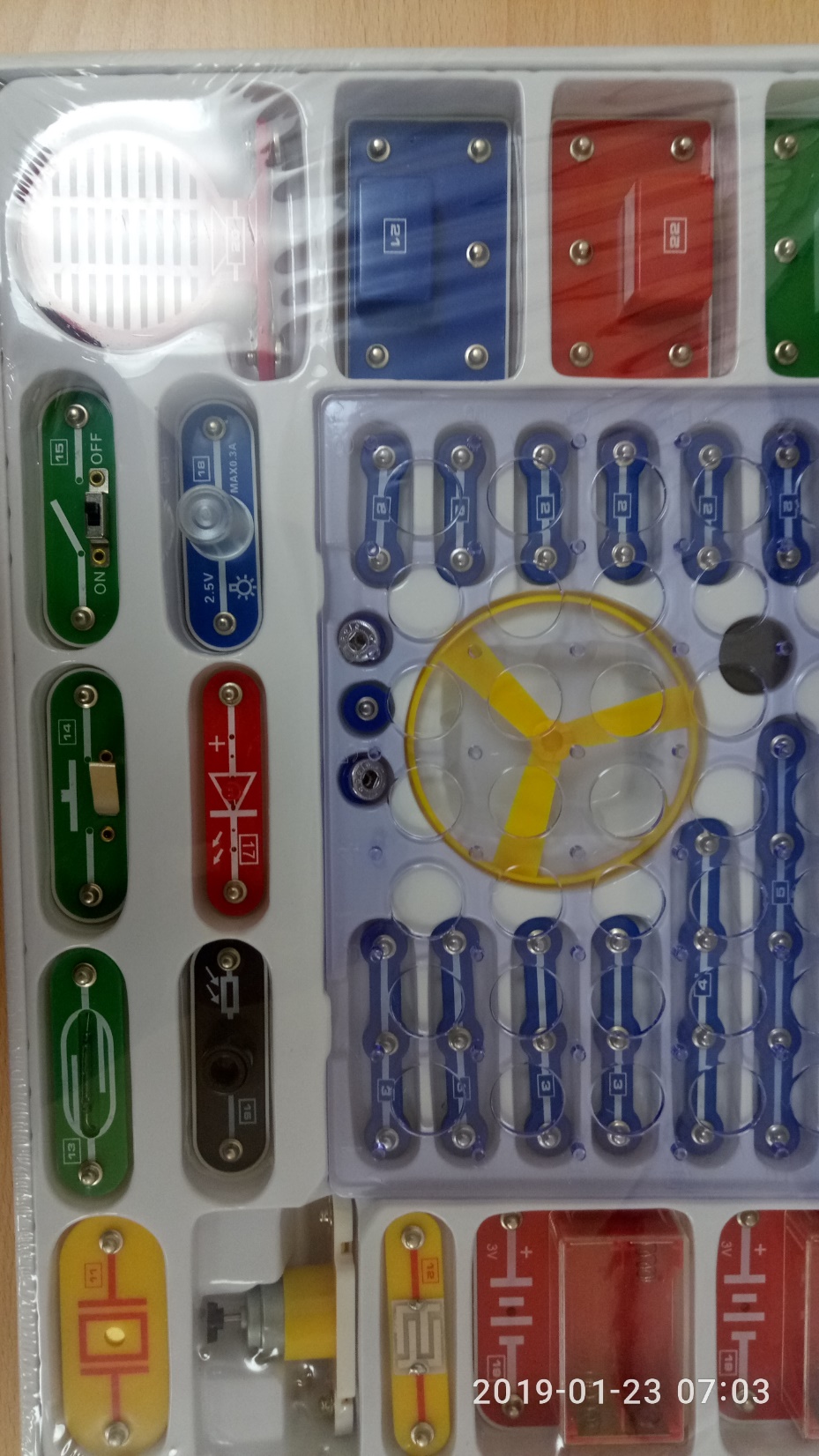 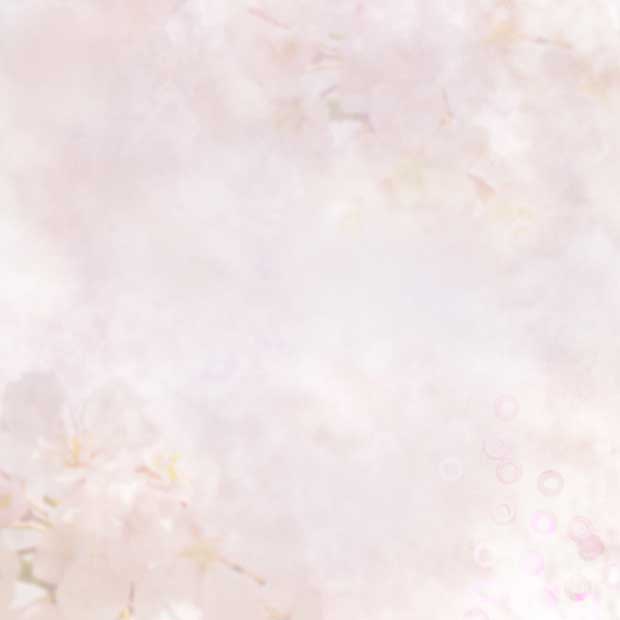 Зона проектирования и конструирования
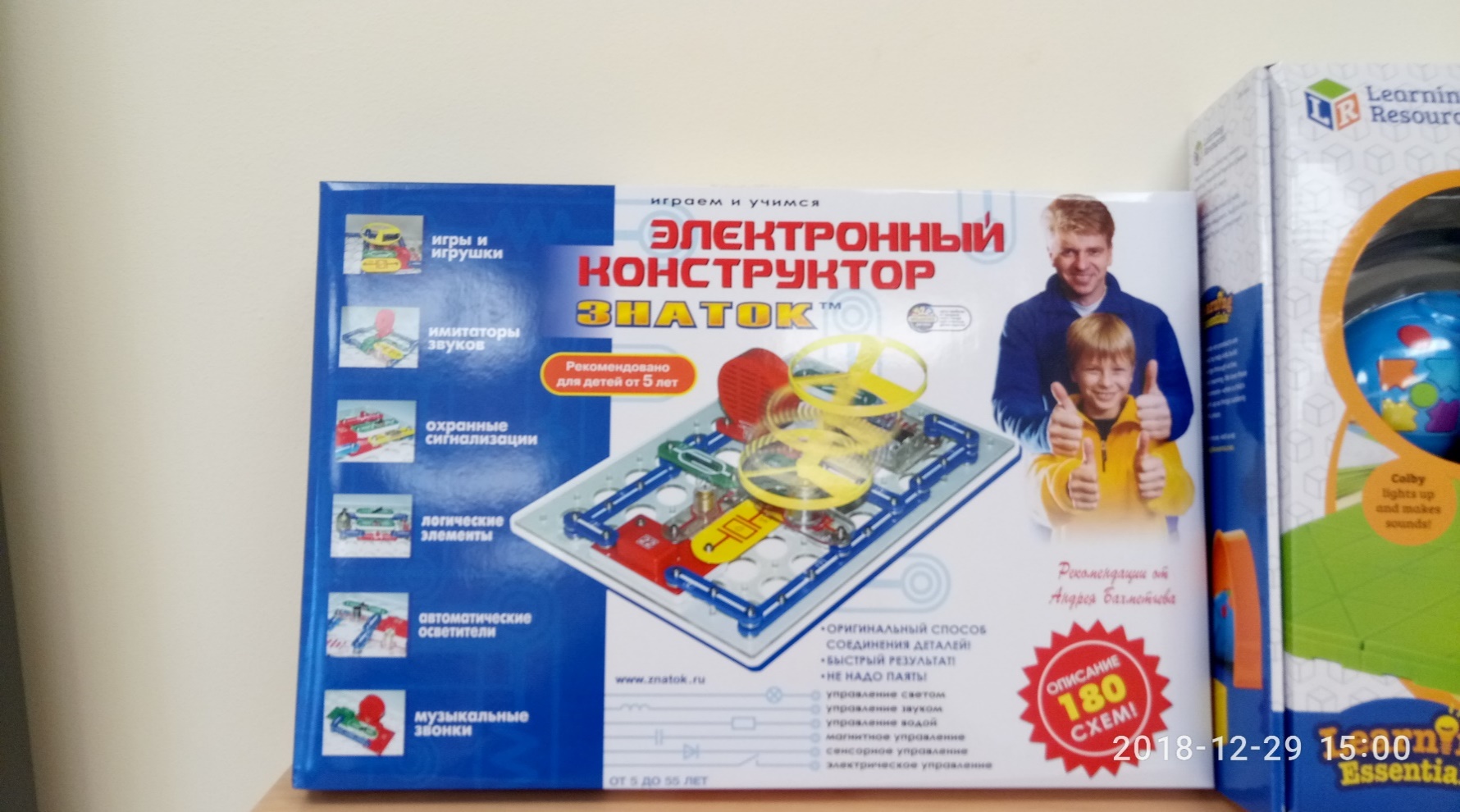 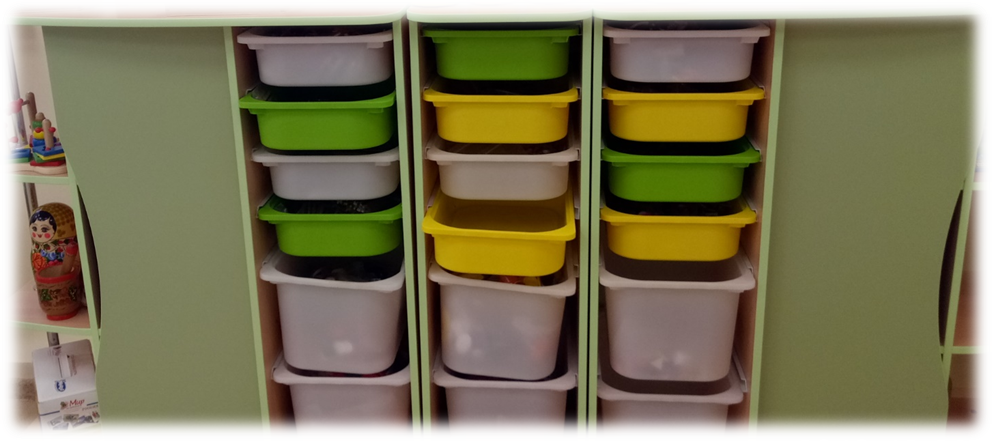 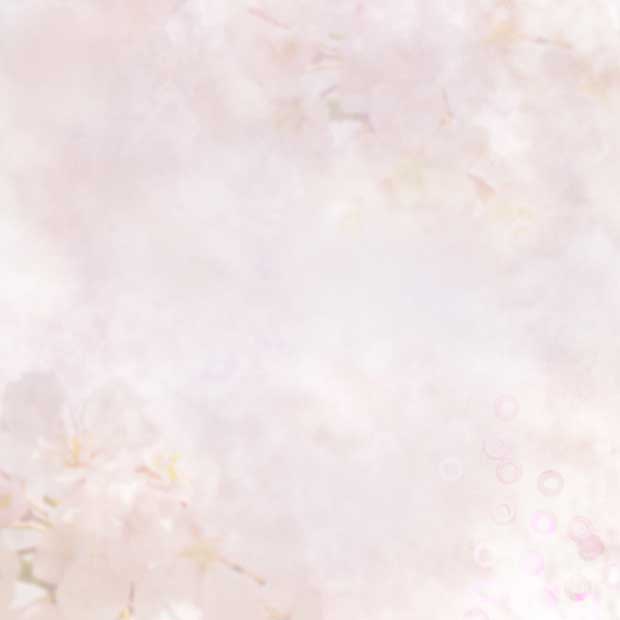 Зона экспериментирования и измерения
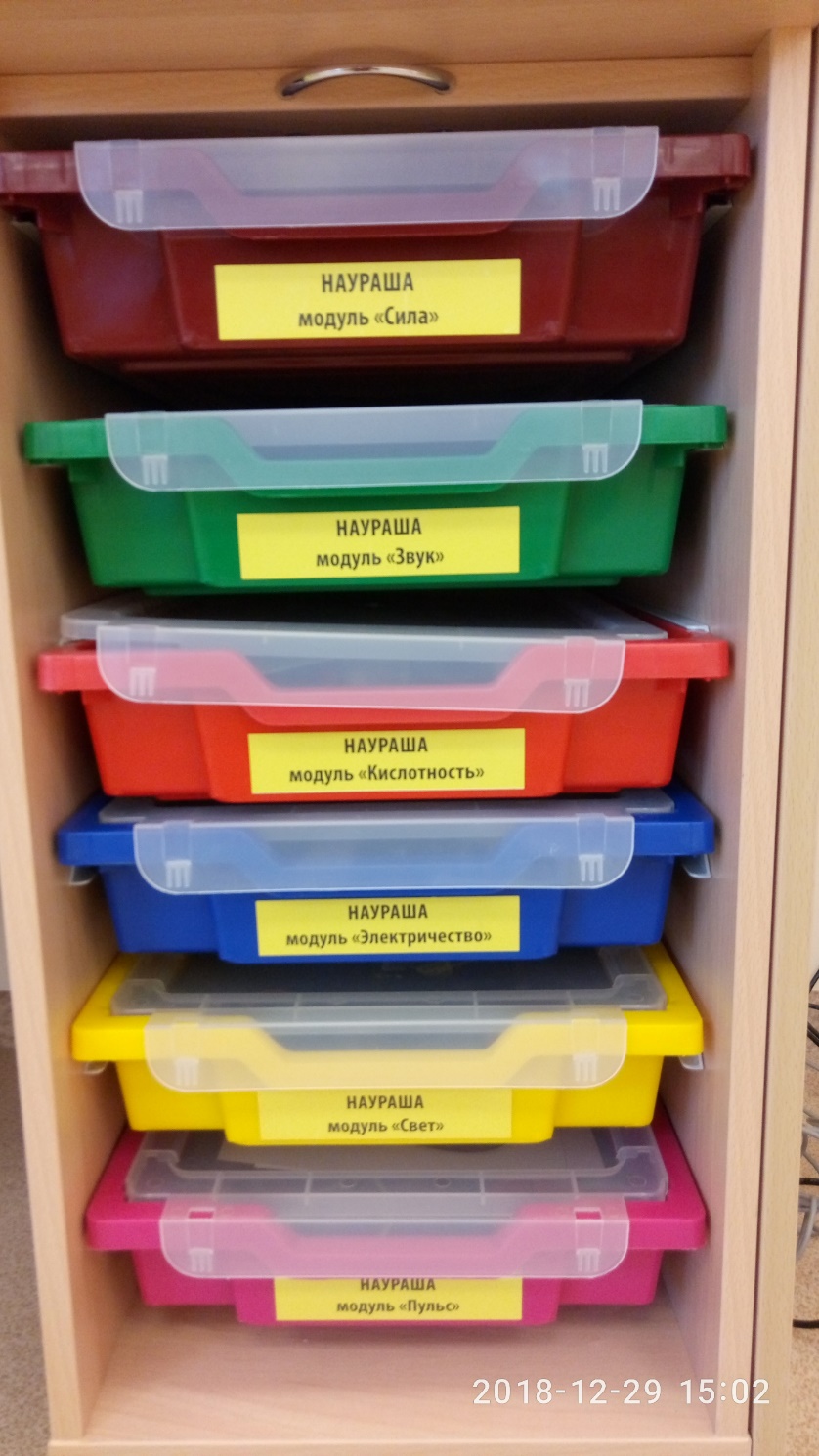 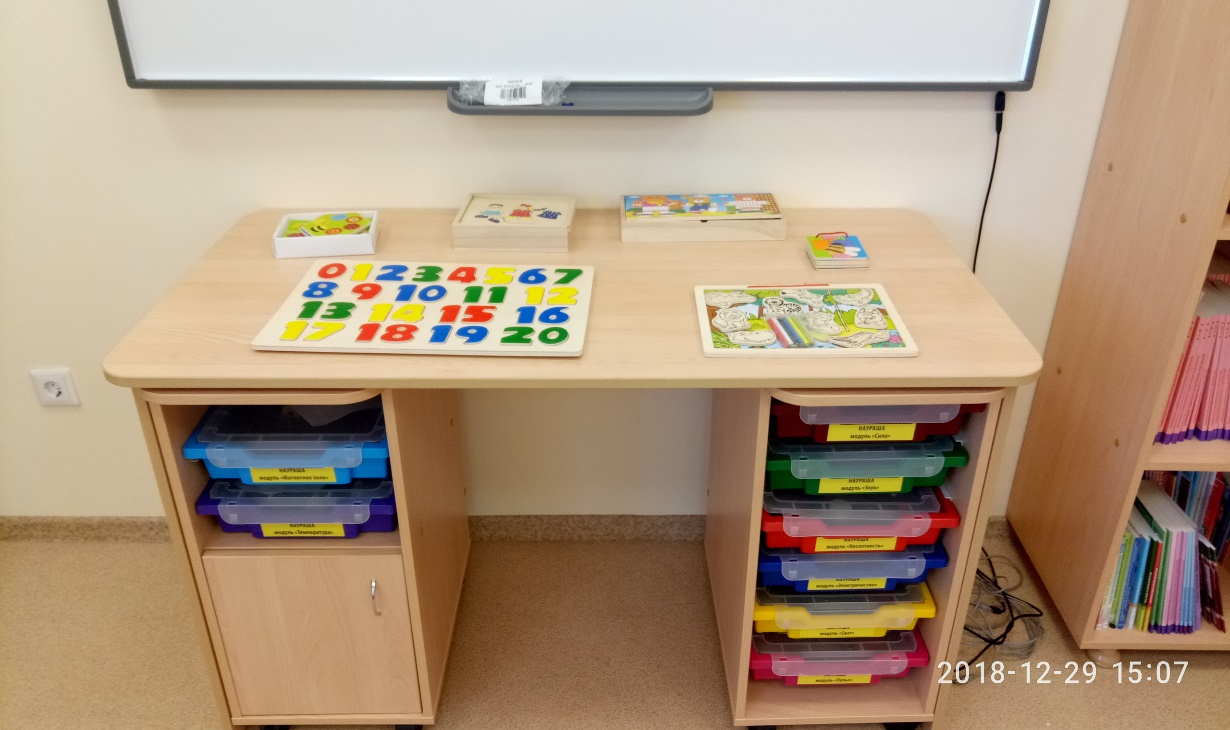 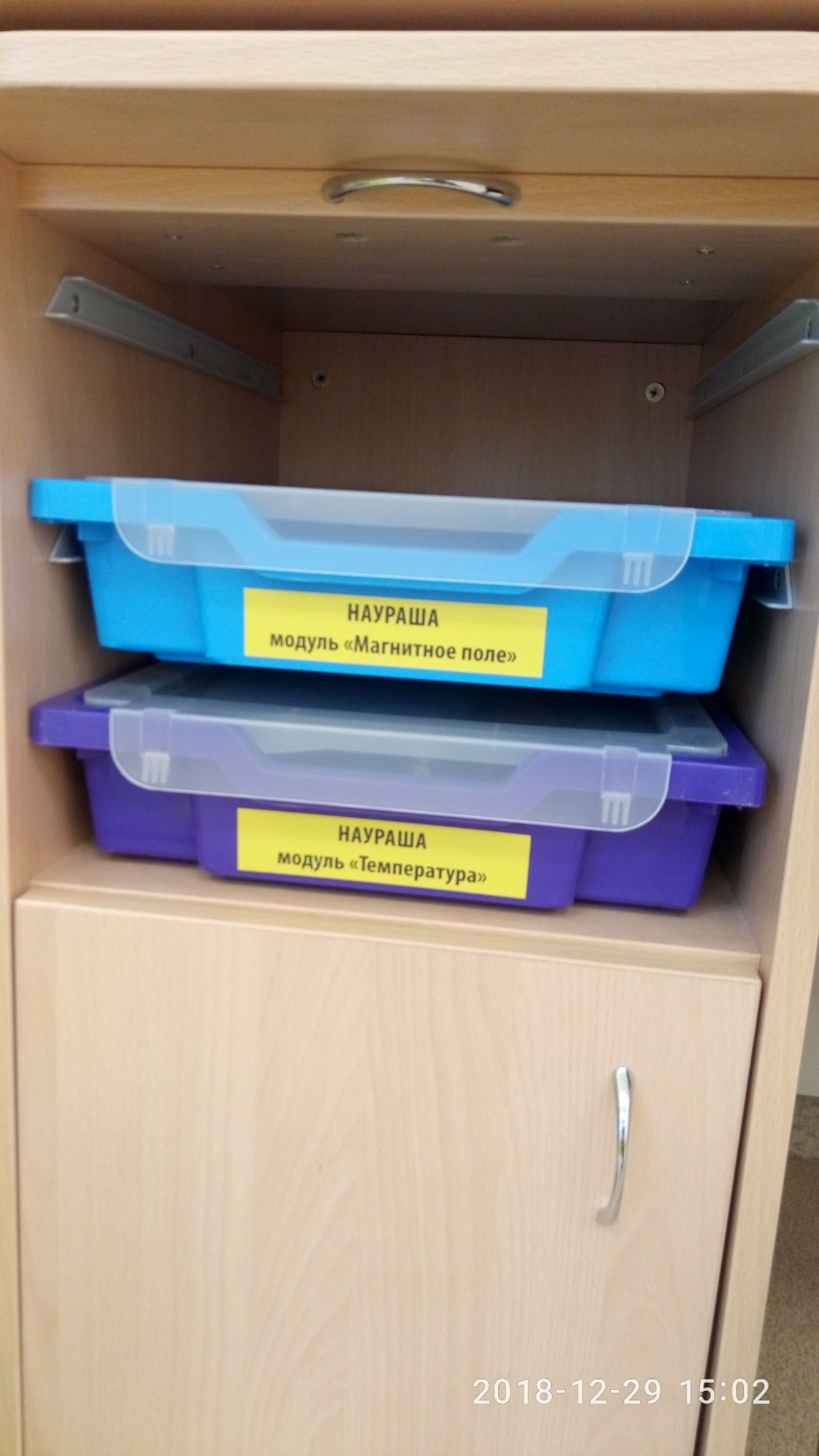 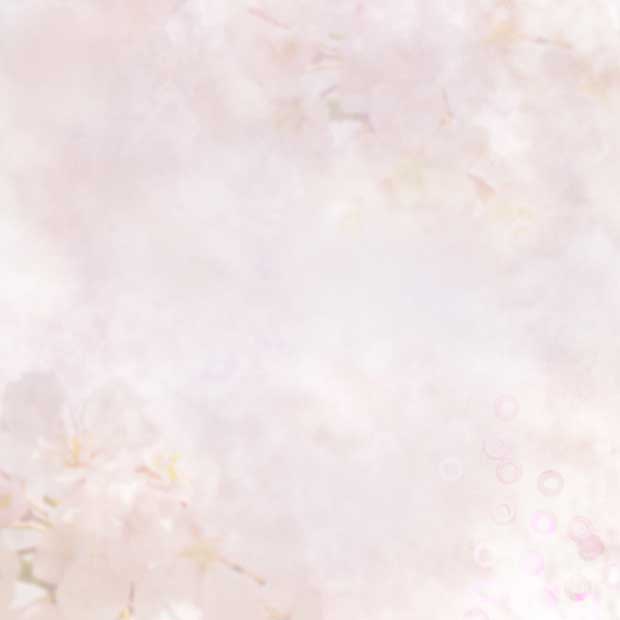 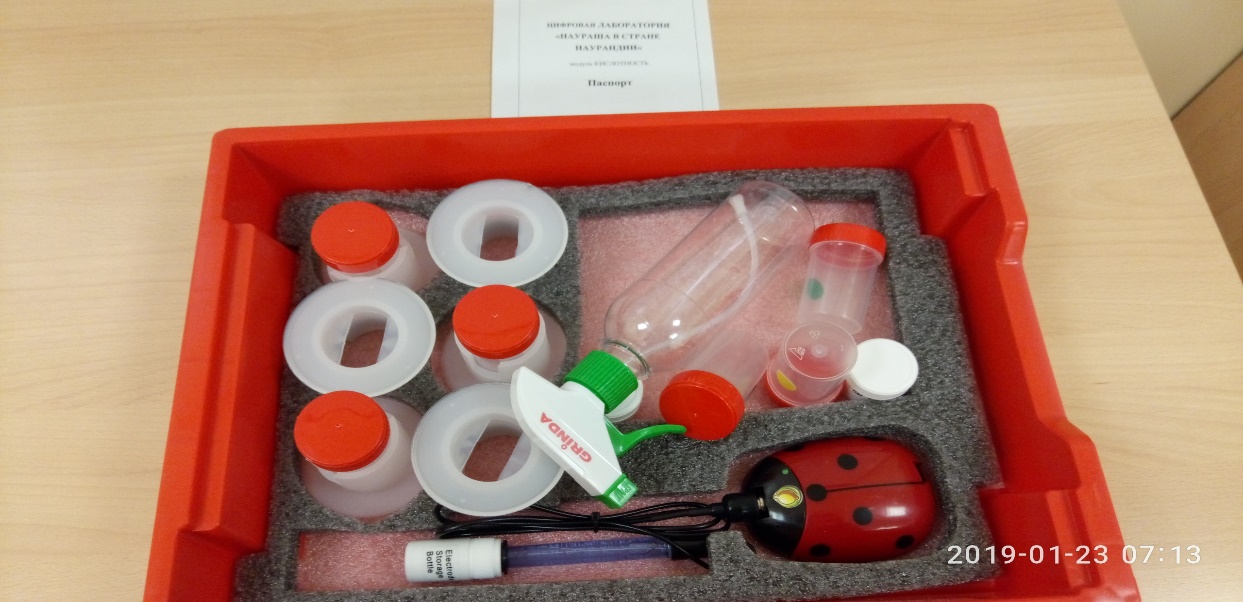 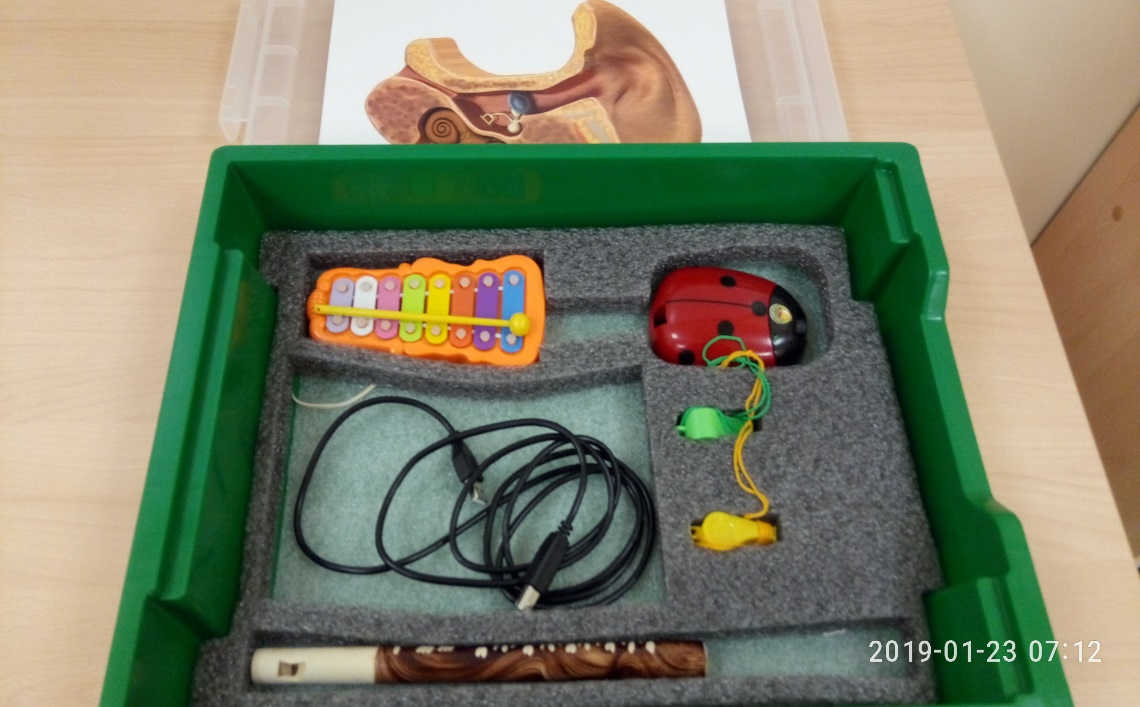 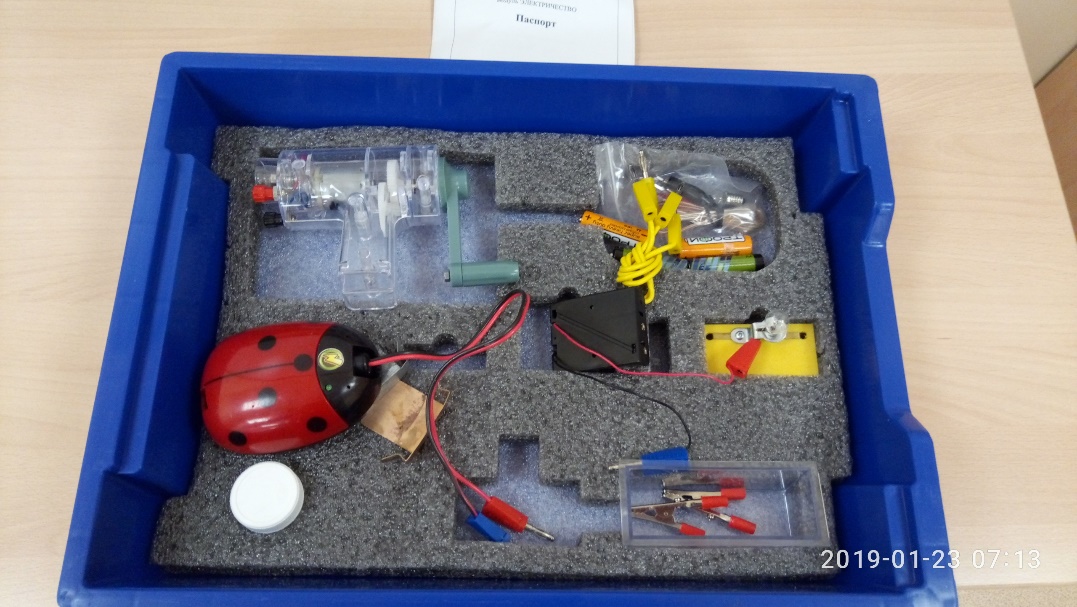 Модуль «Электричество»
Модуль «Кислотность»
Модуль «Звук»
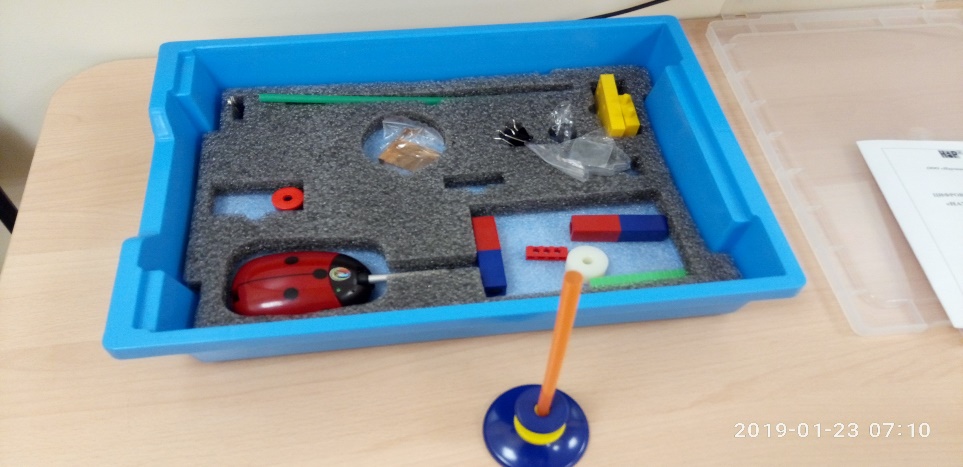 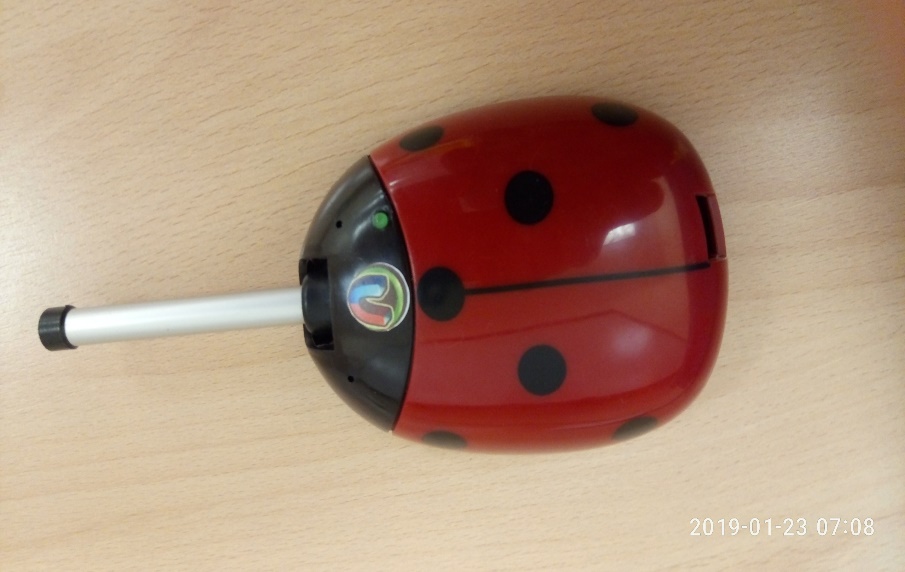 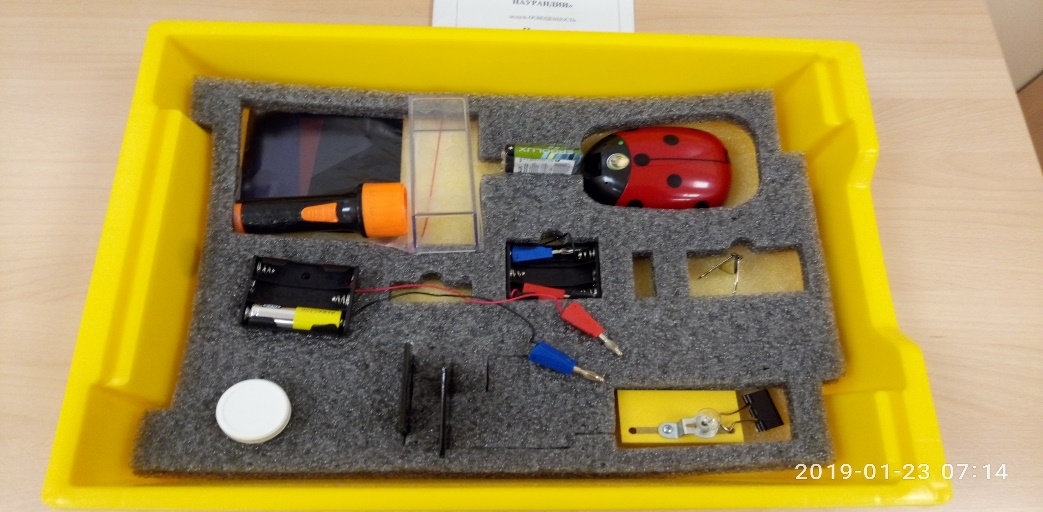 Модуль магнитное поле
Модуль «Свет»
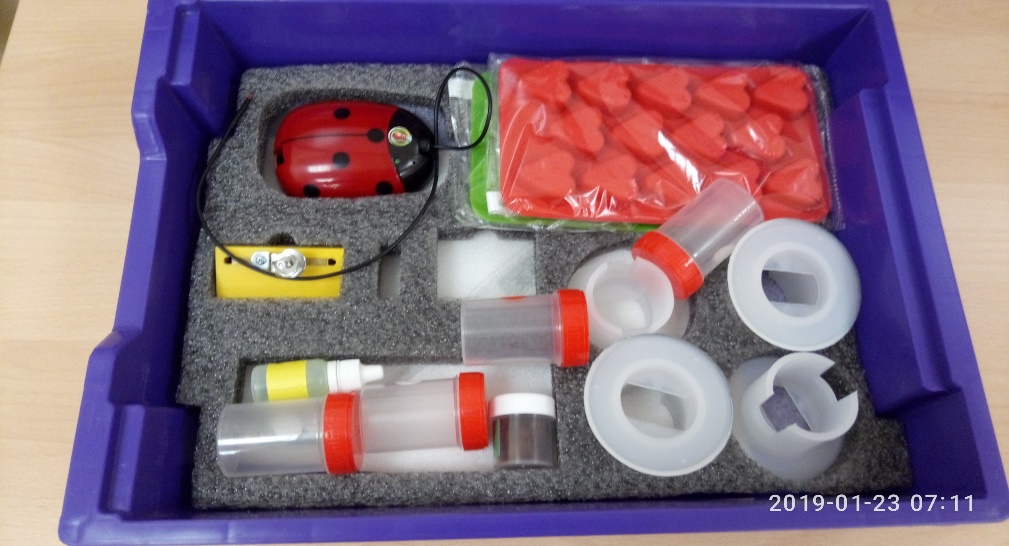 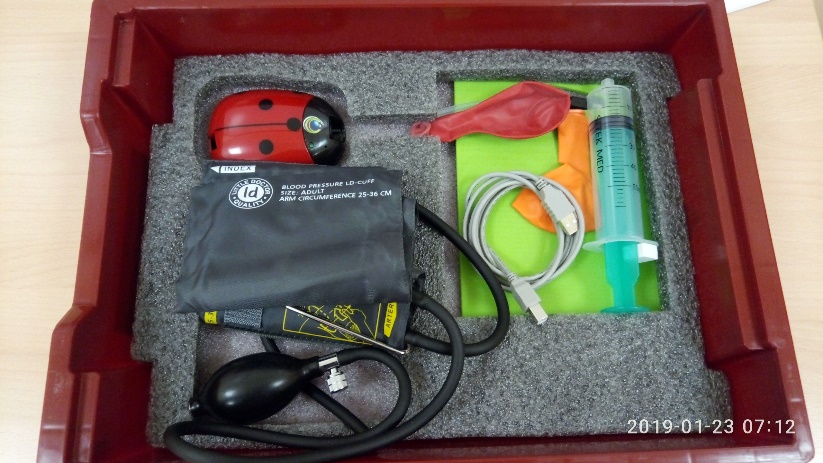 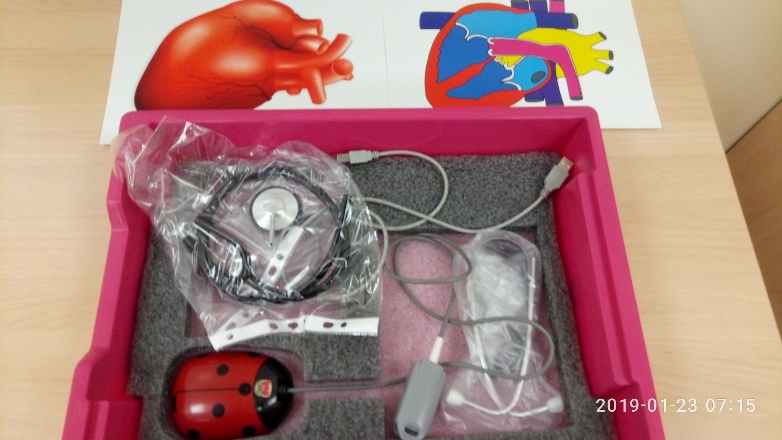 Модуль «Сила»
Модуль «Температура»
Модуль «Пульс»
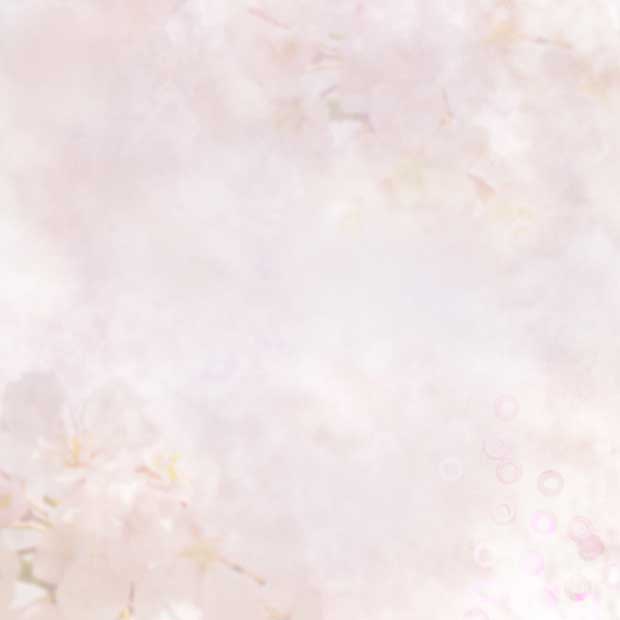 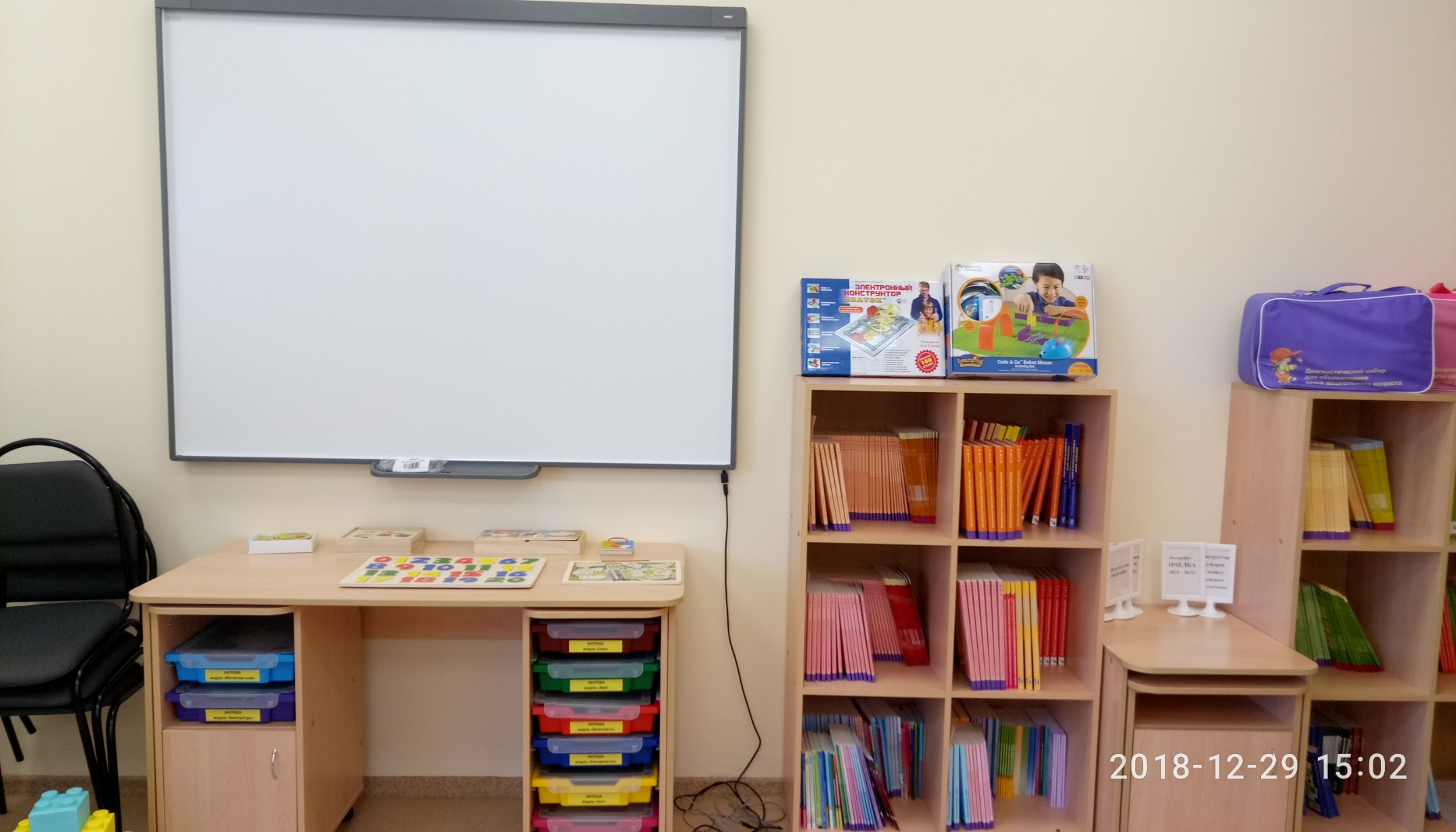 Зона информационного насыщения
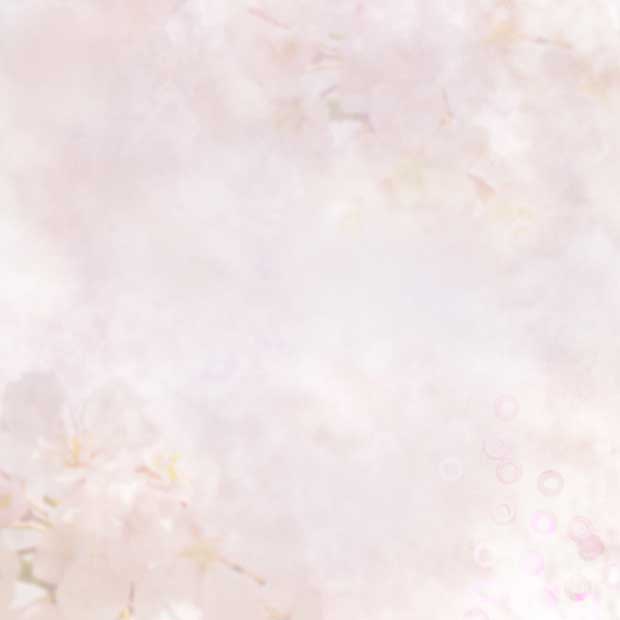 Зона достижения результатов
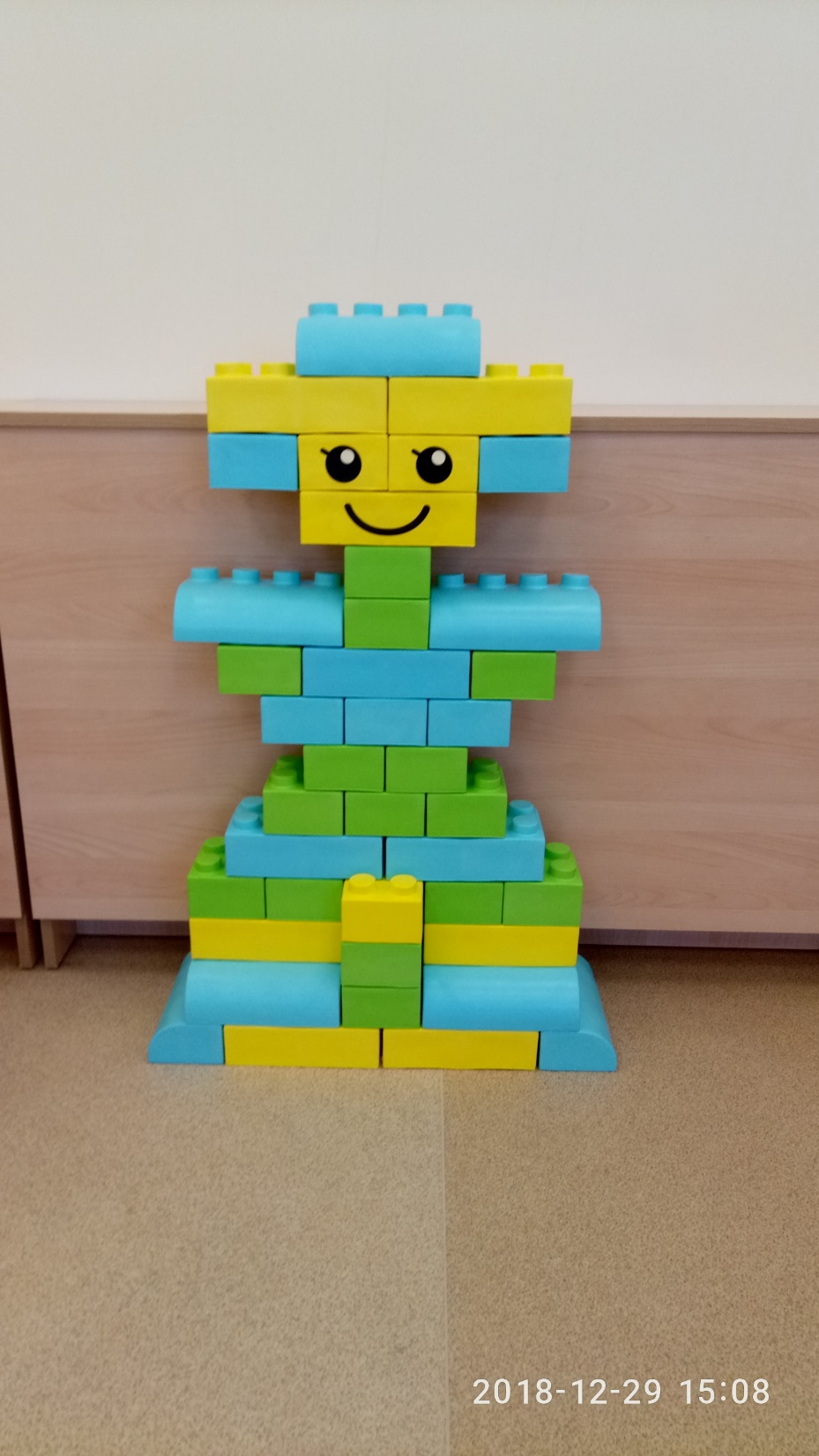 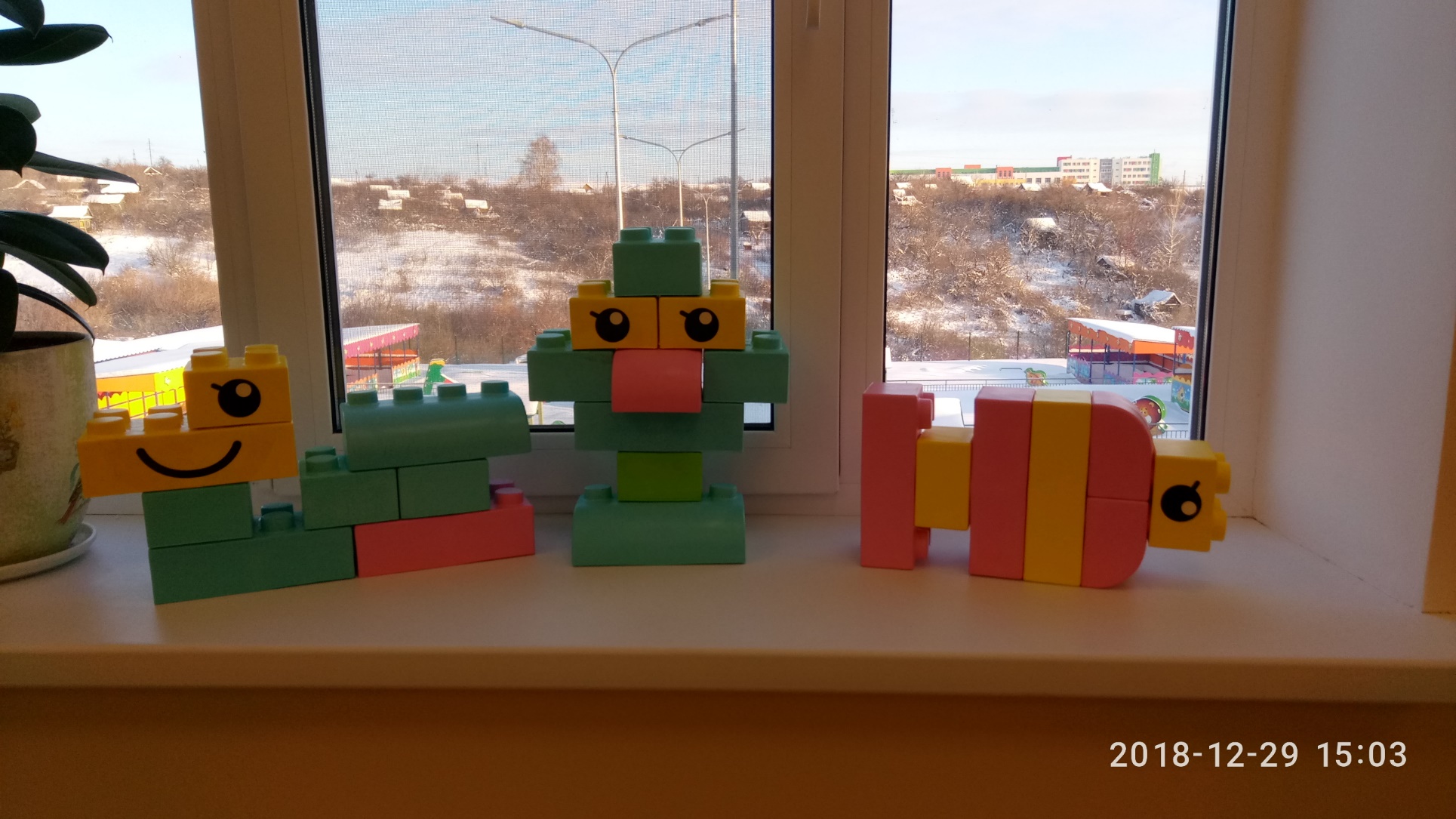 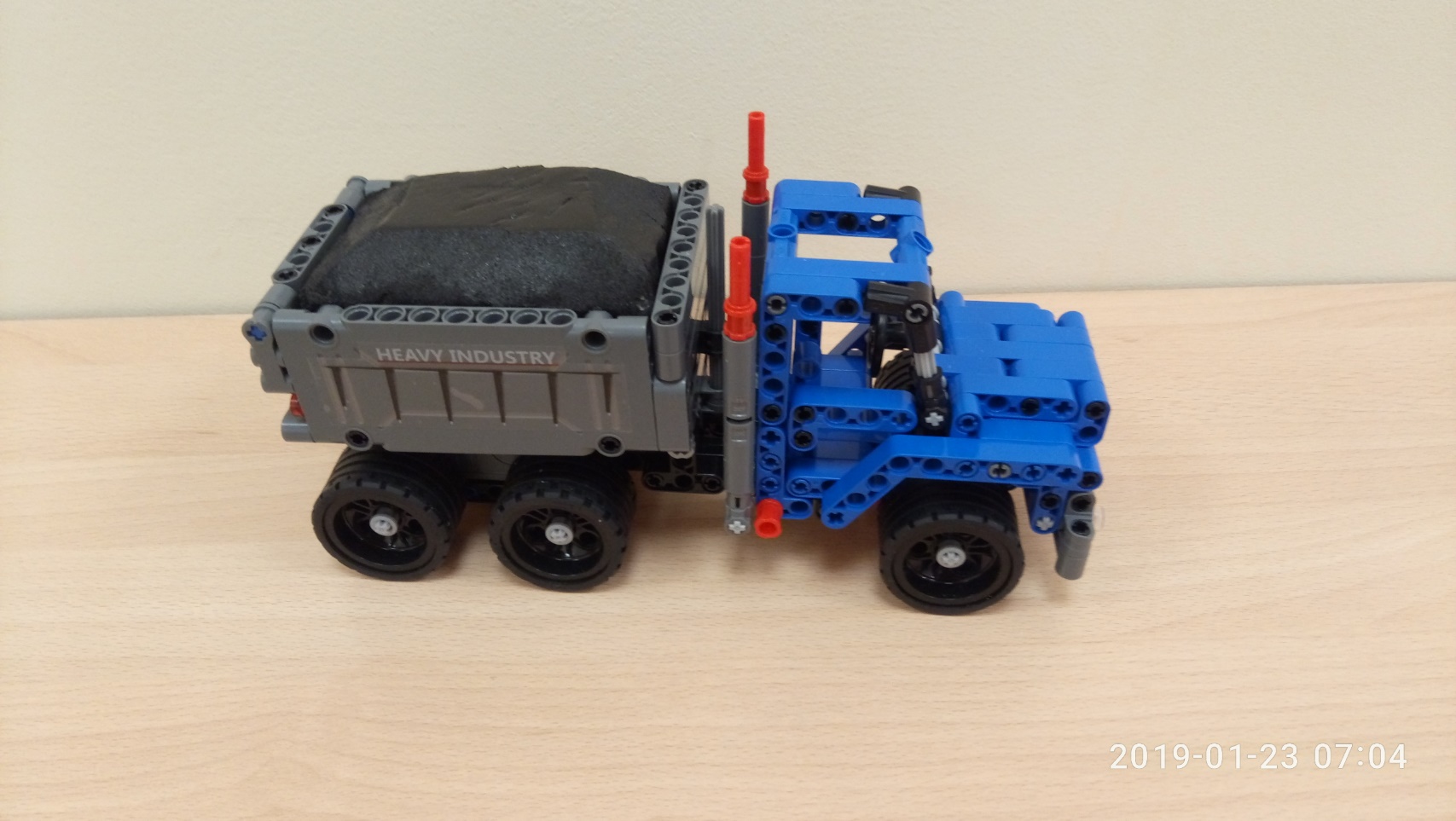 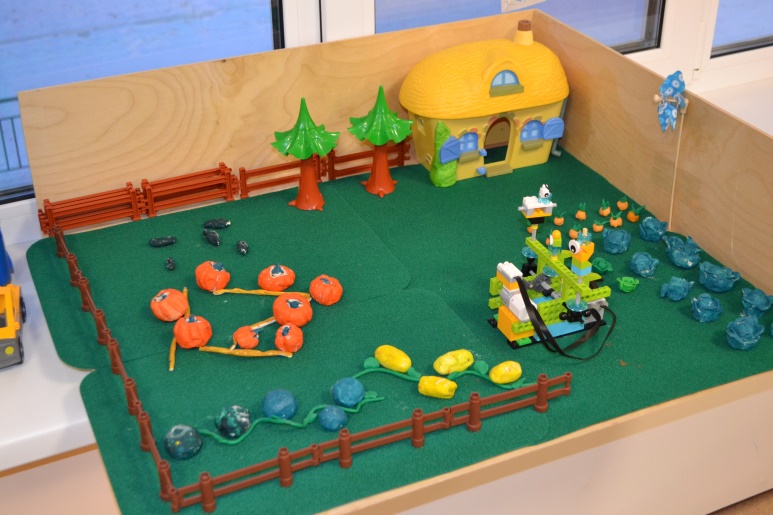 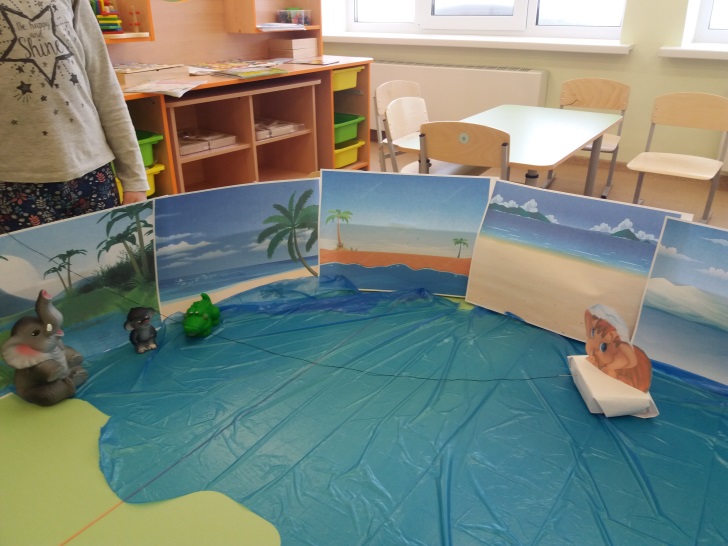 Зона дополнительного оборудования
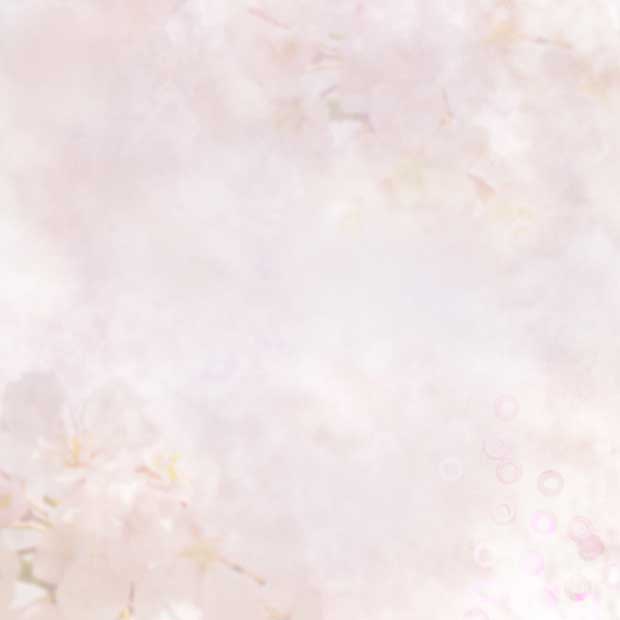 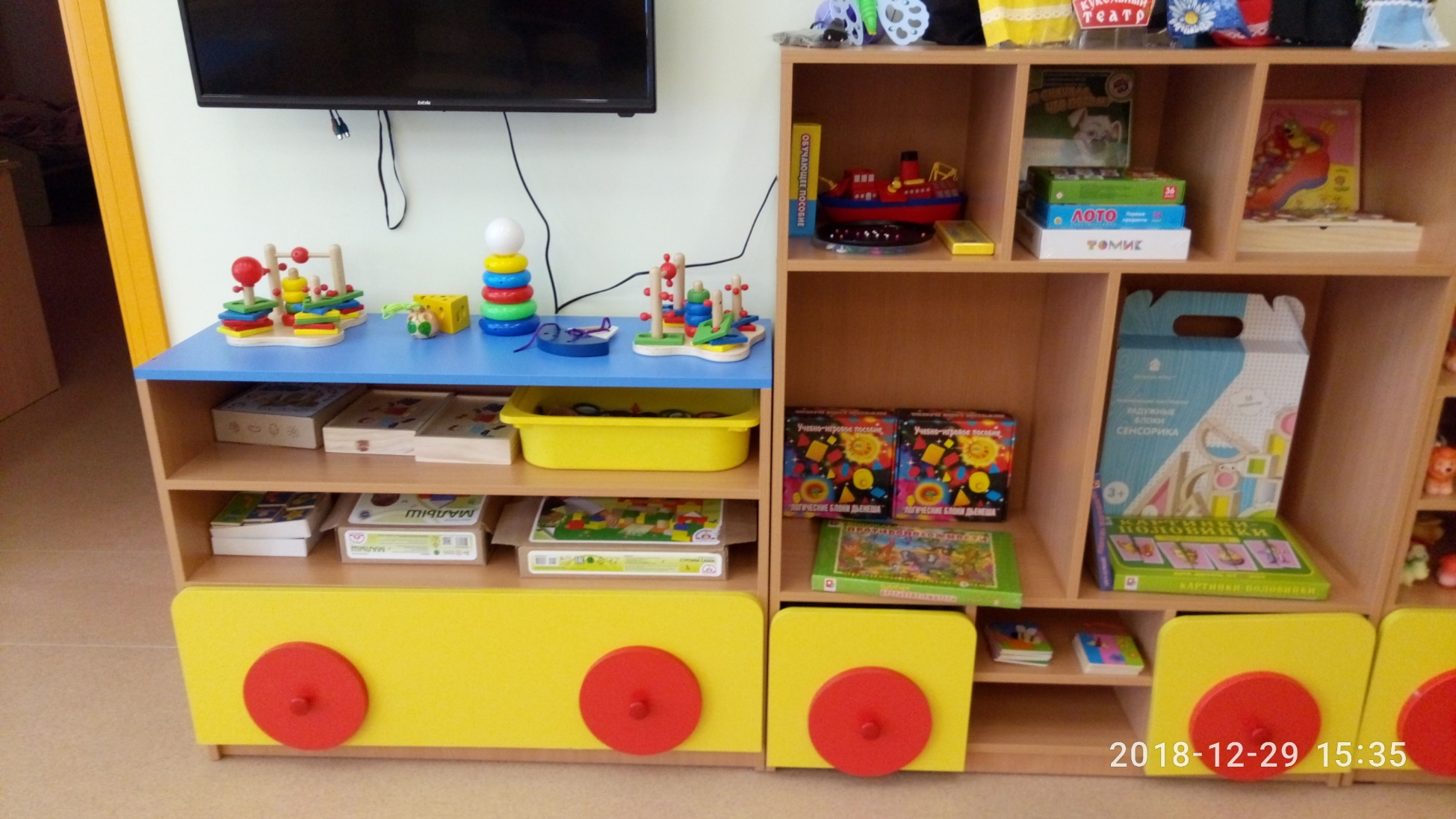 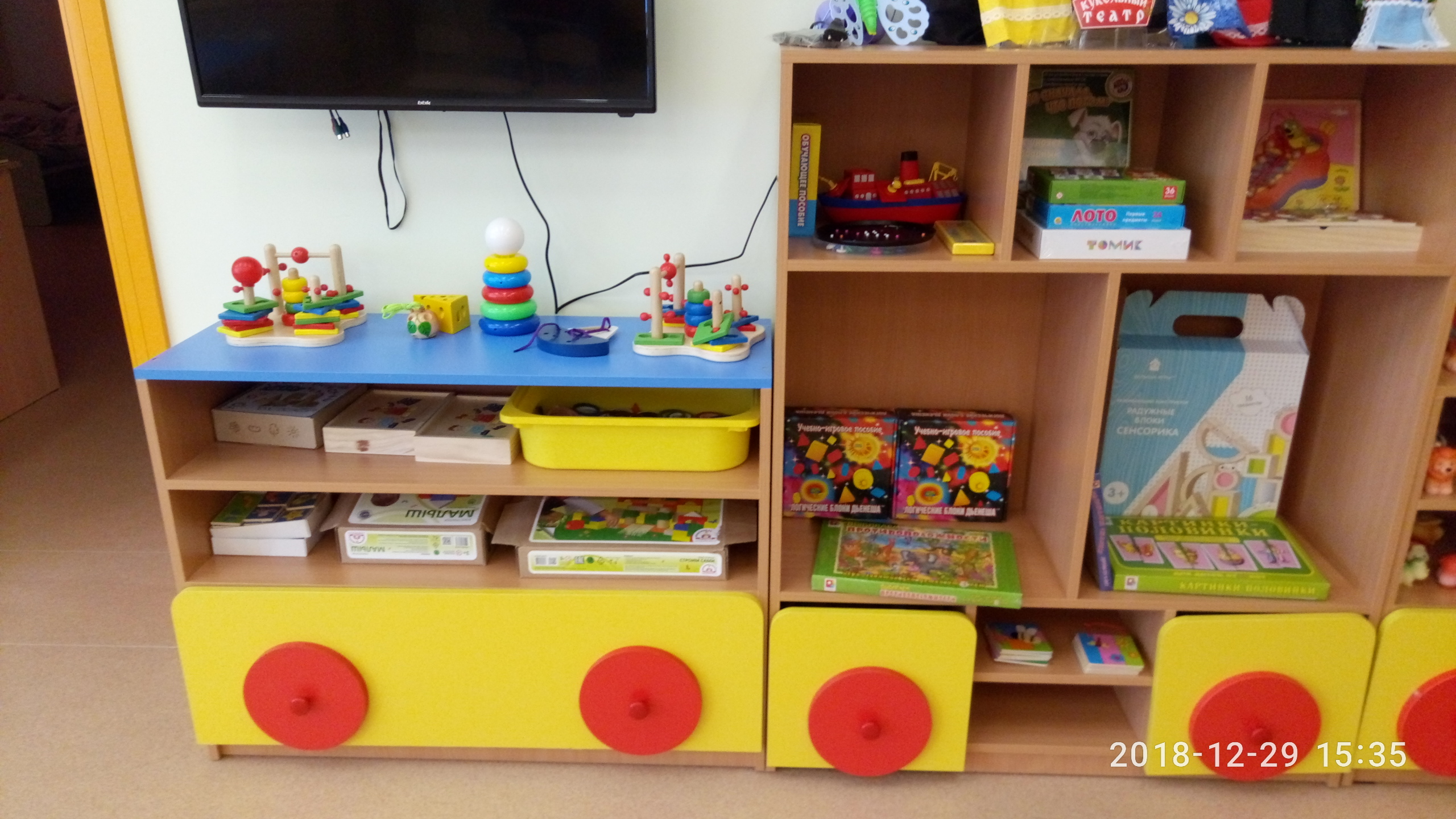 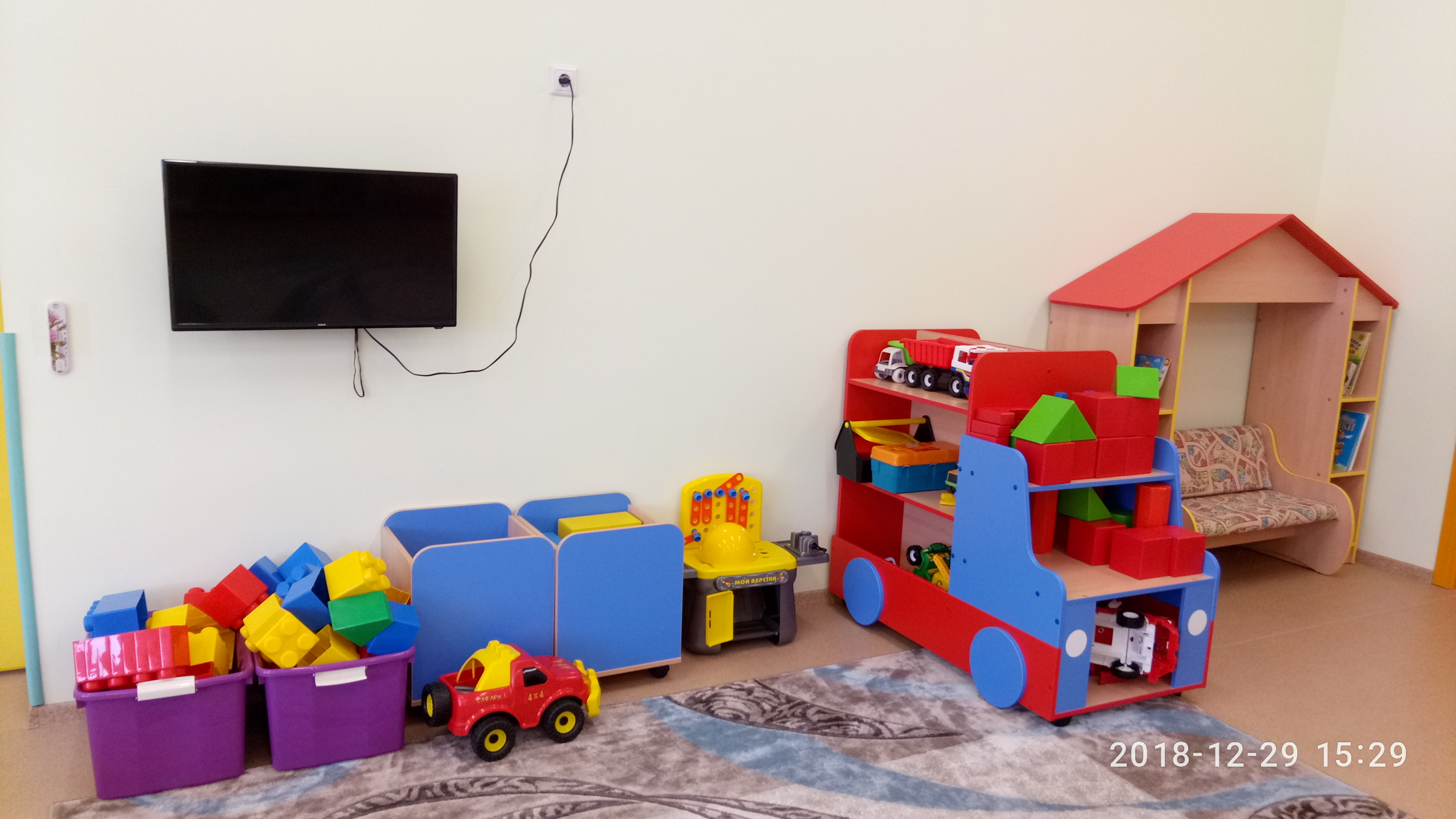 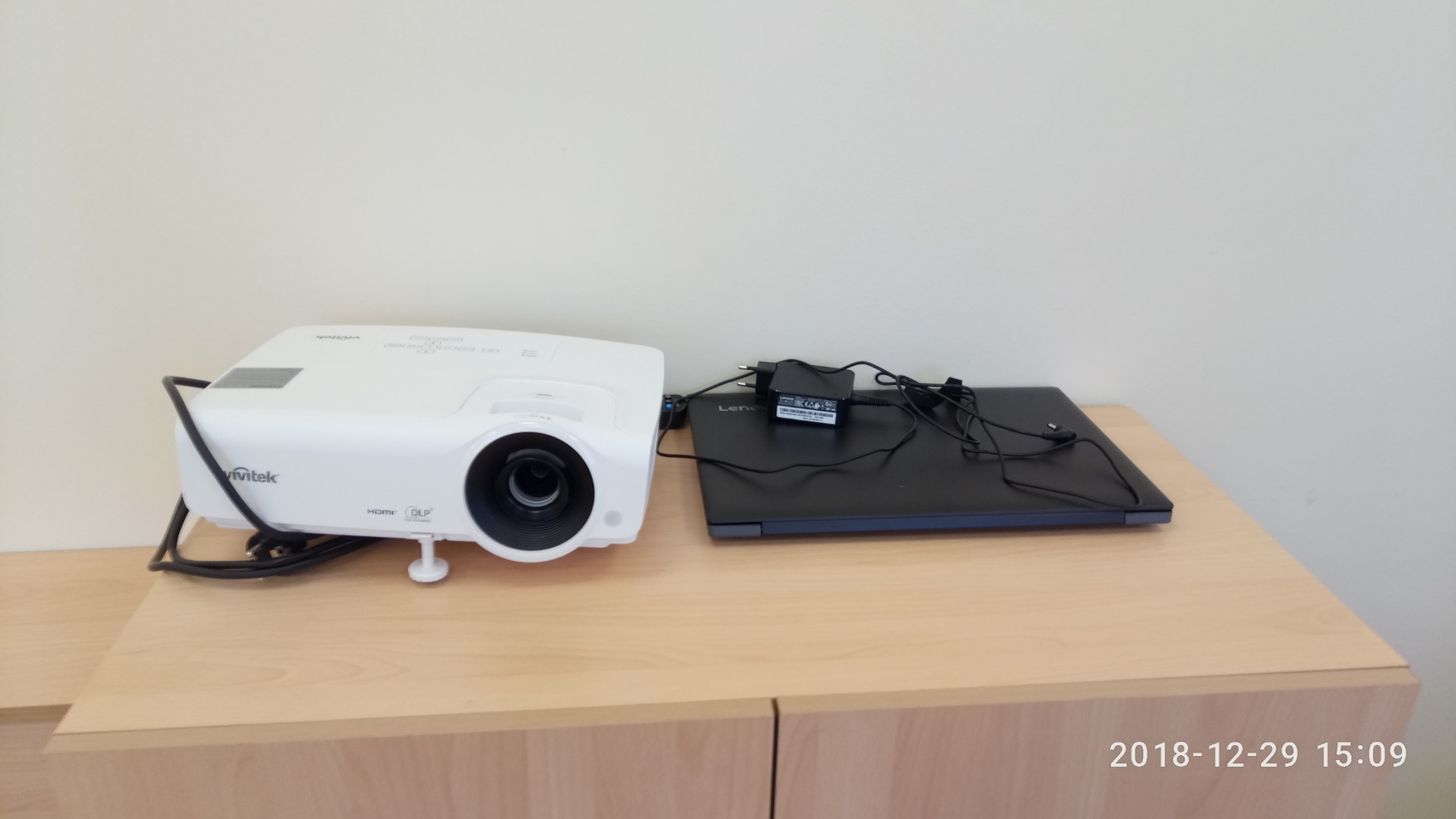 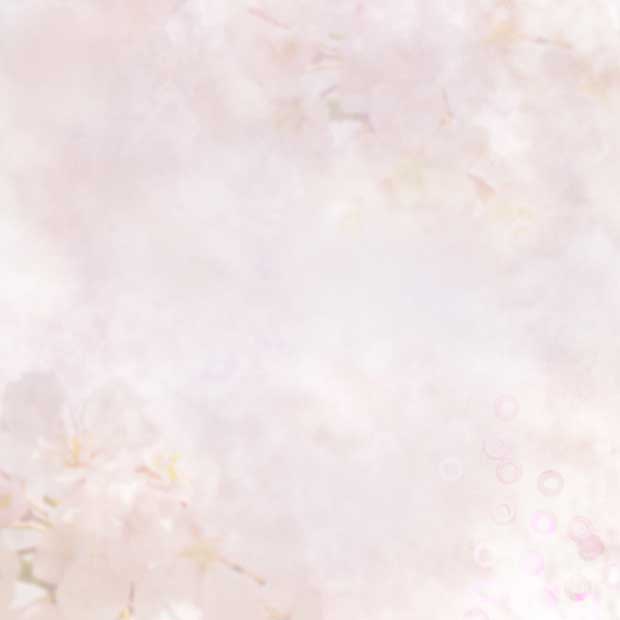 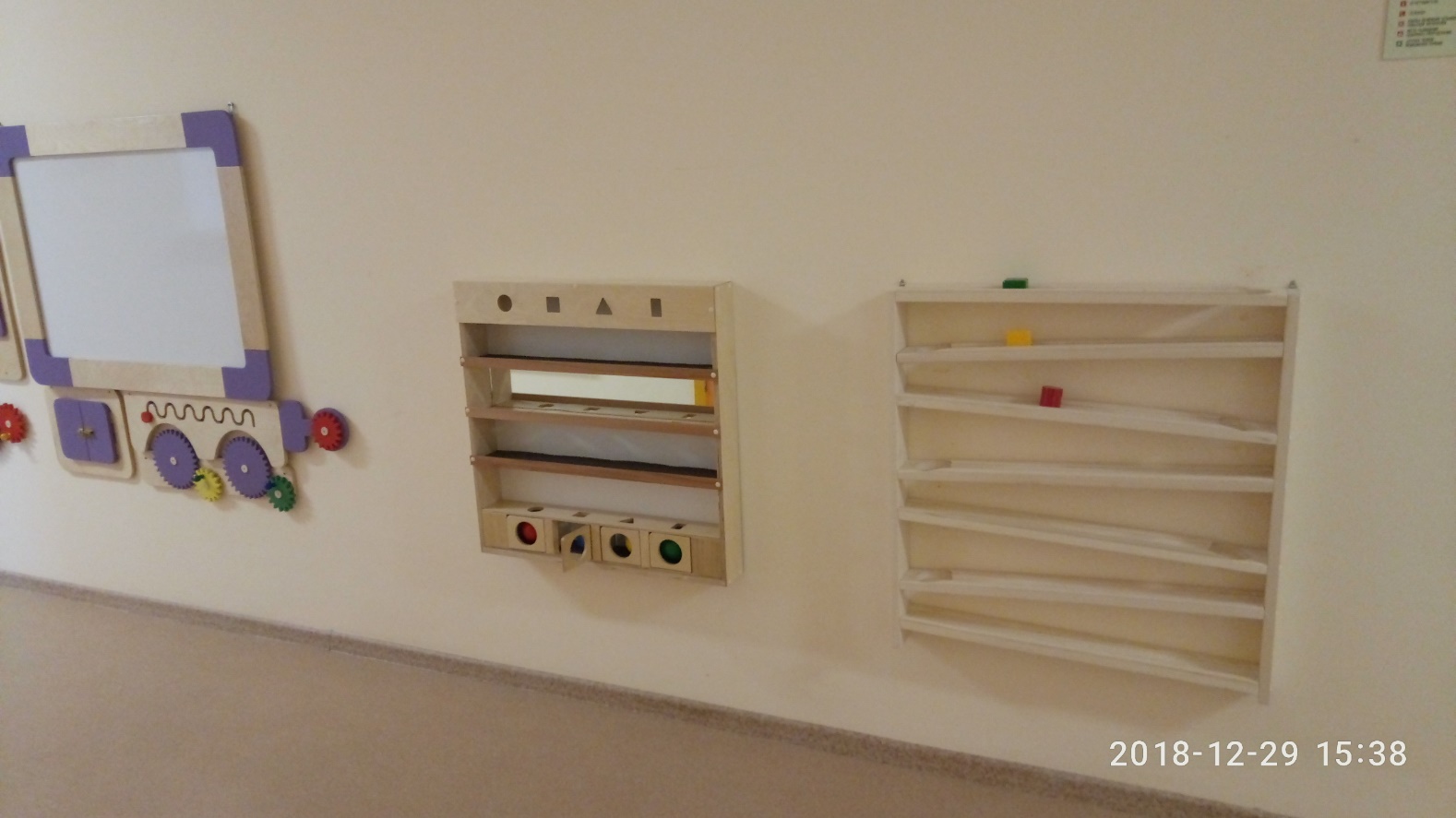 Игровые зоны коридора
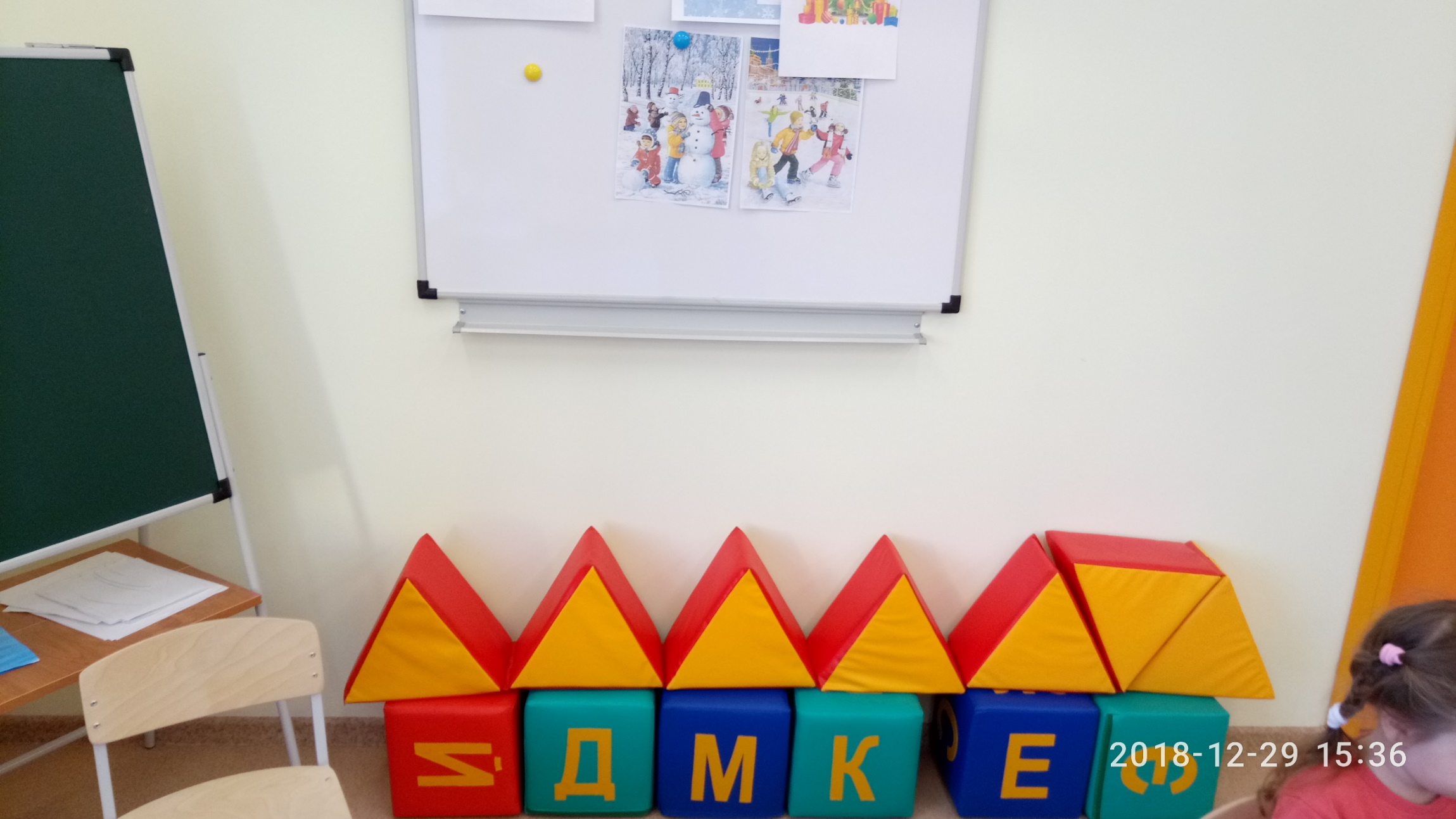 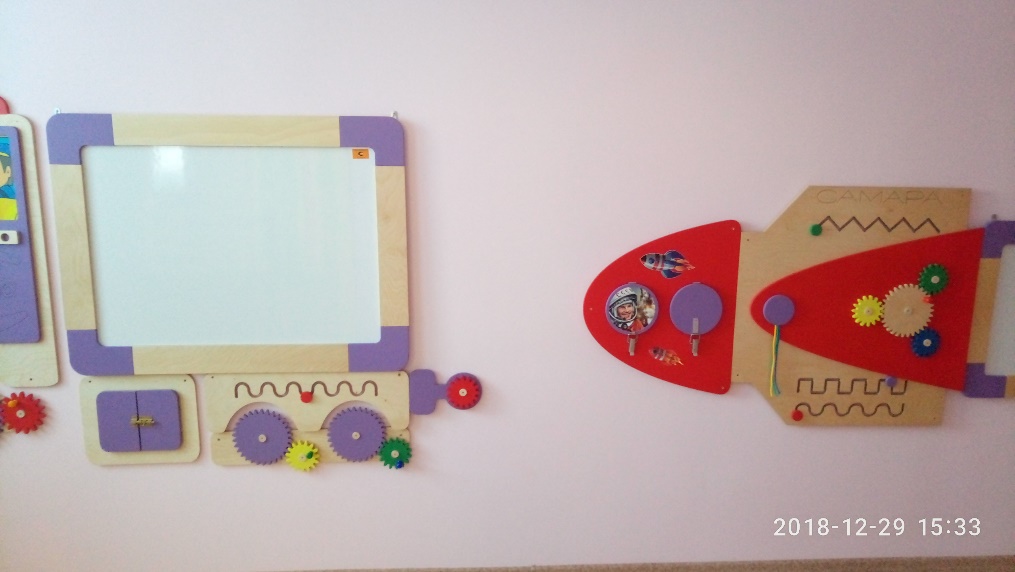 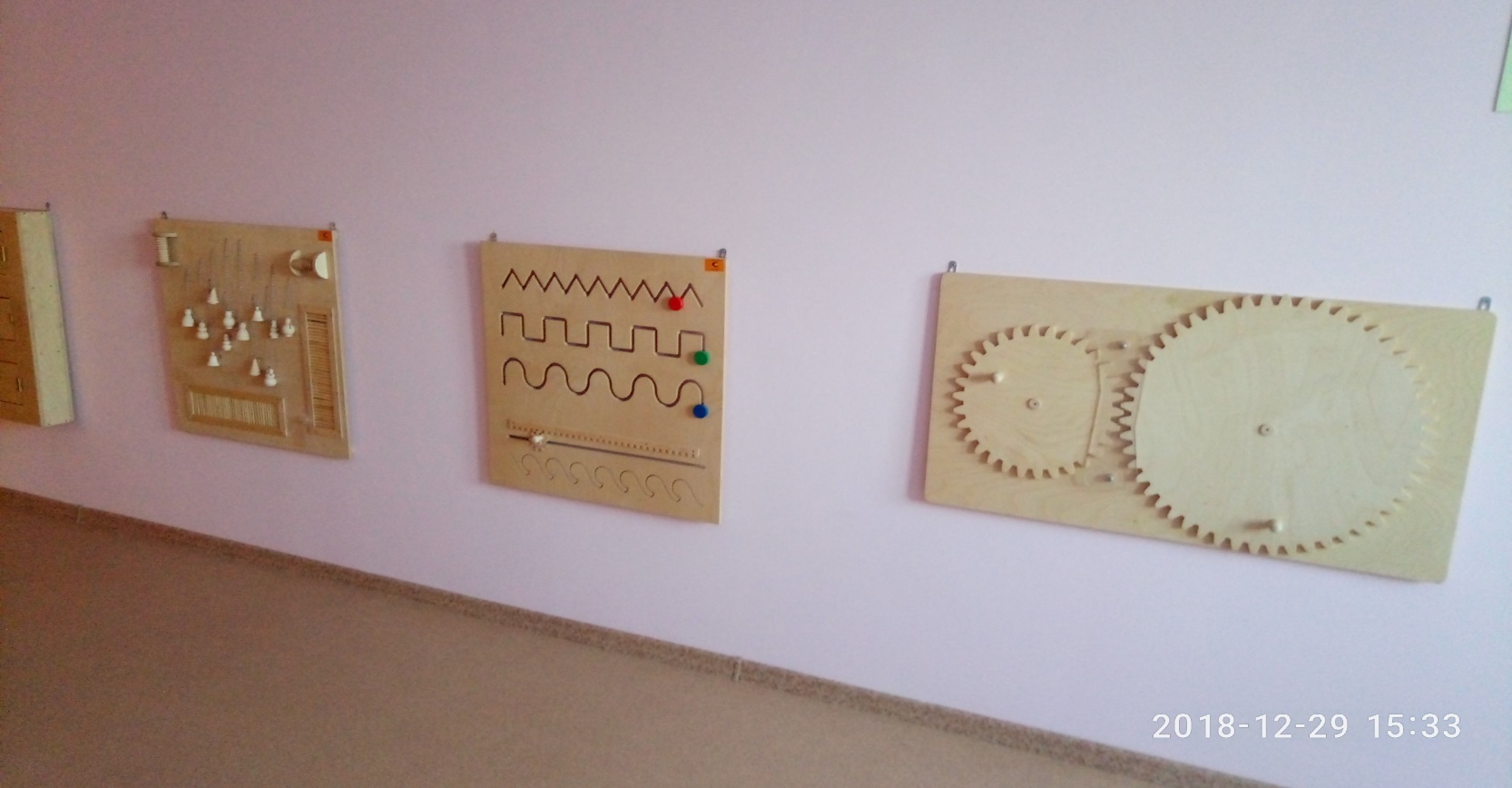 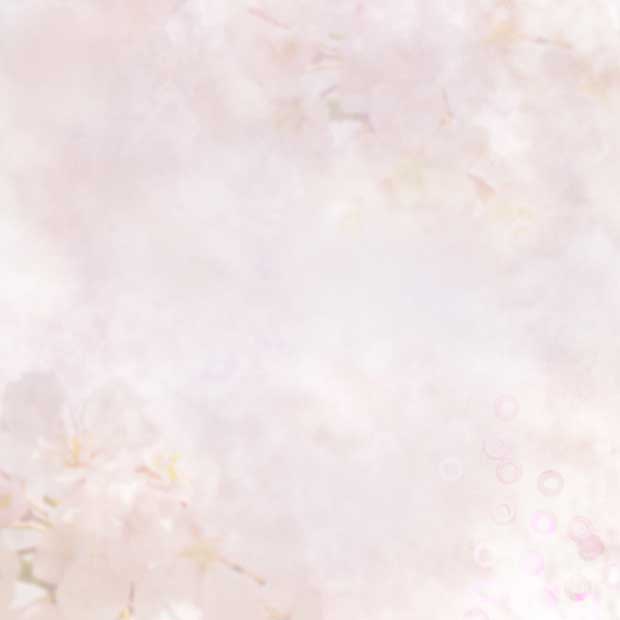 Зона дополнительного оборудования
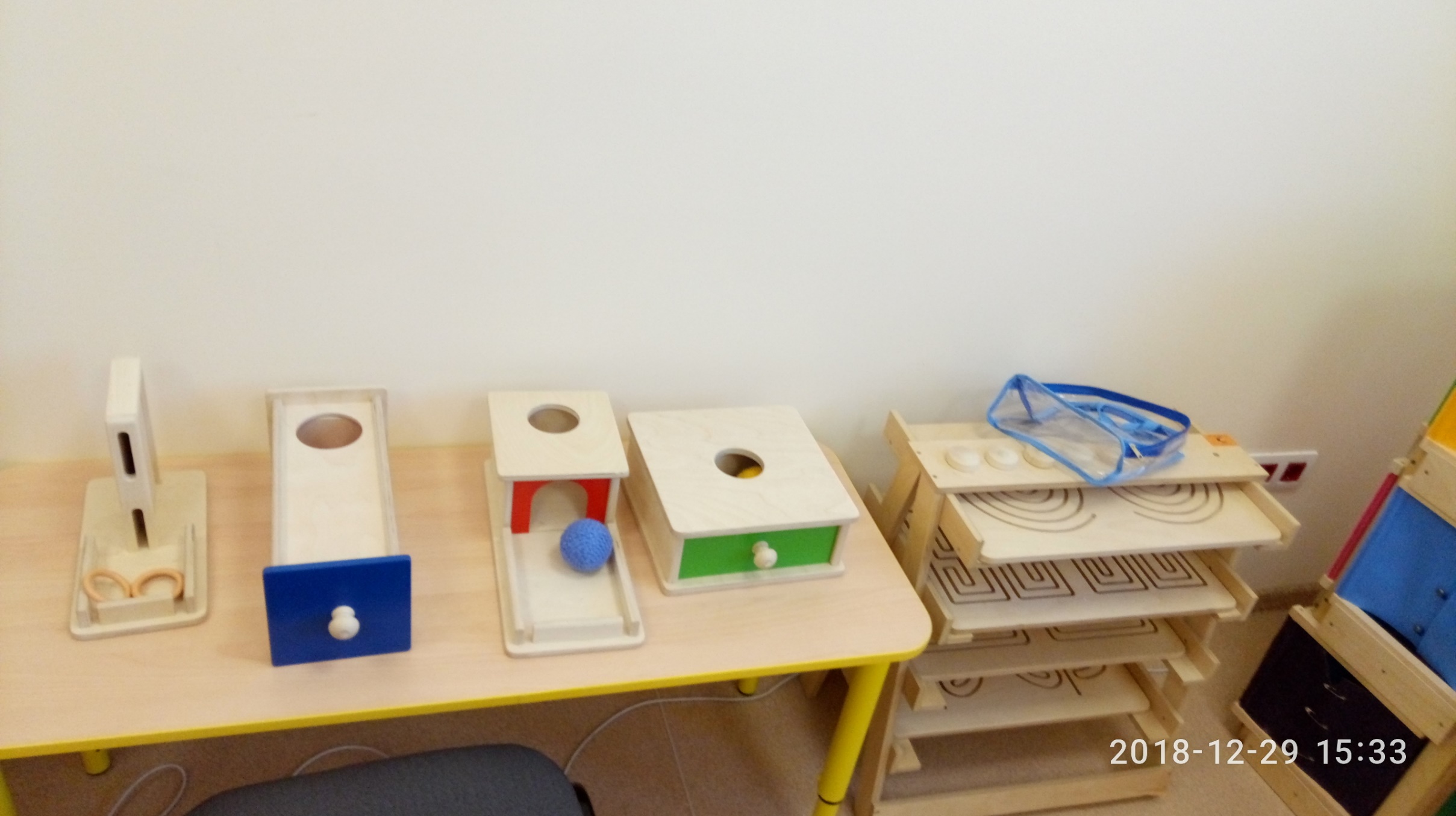 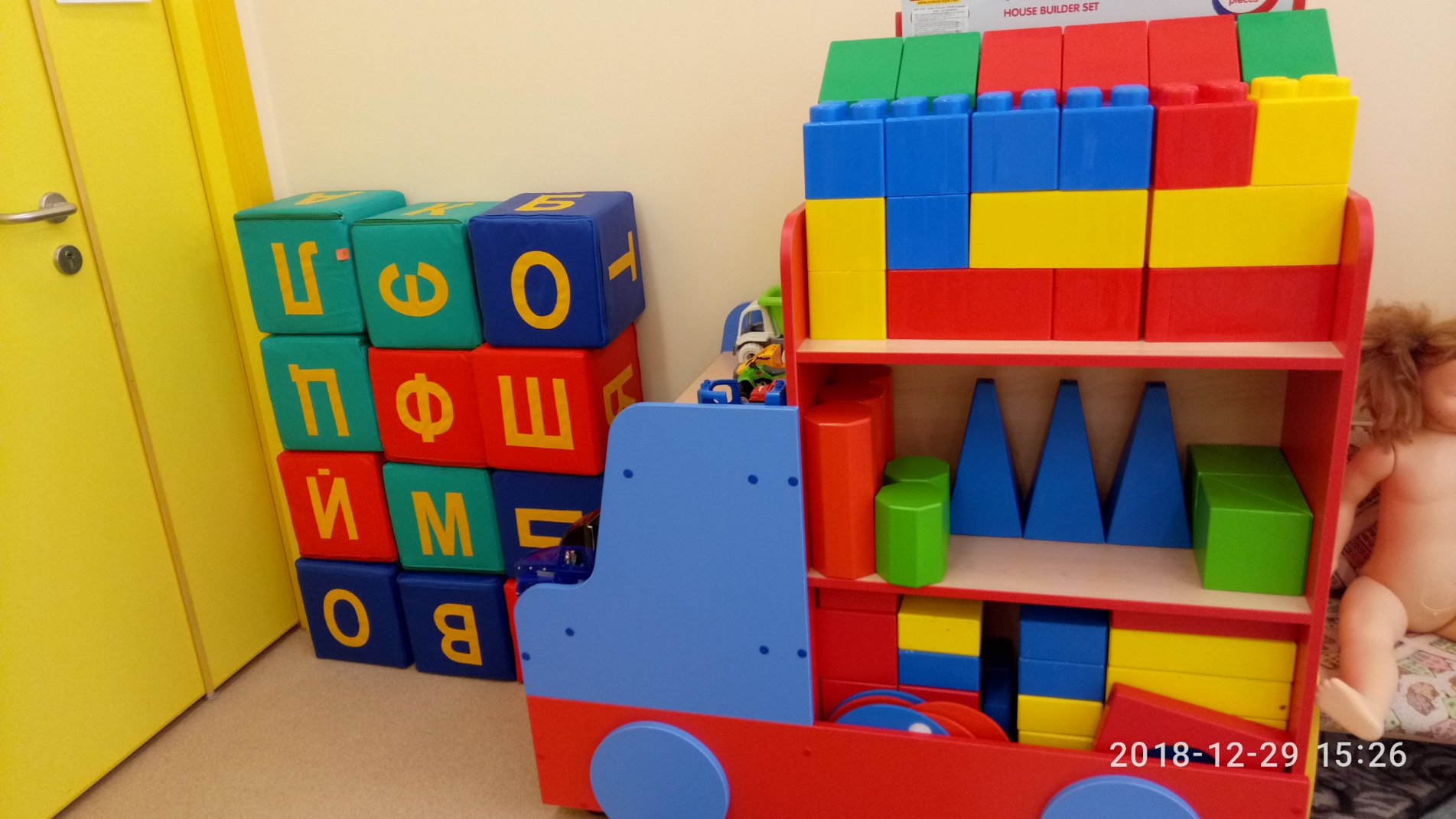